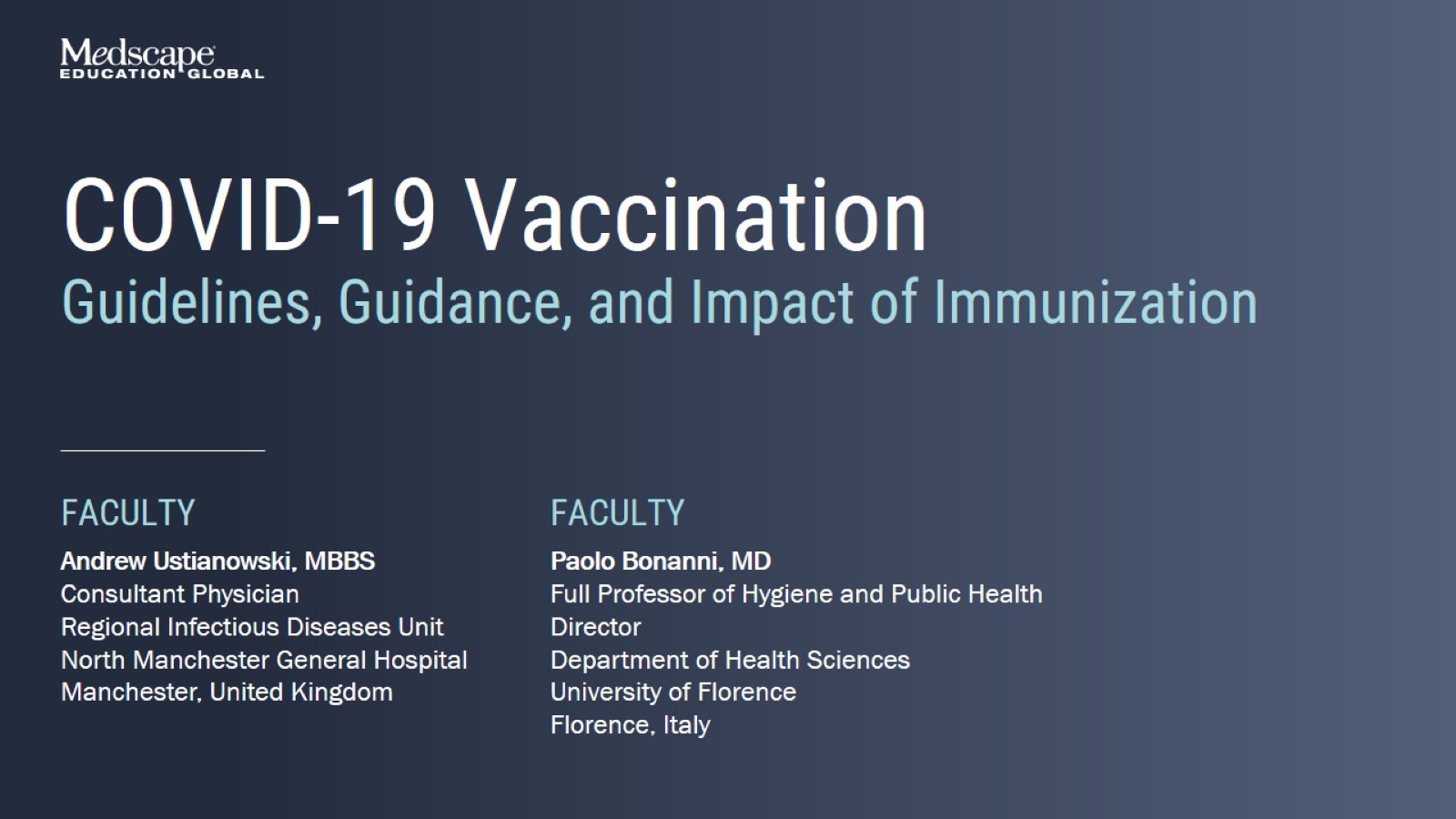 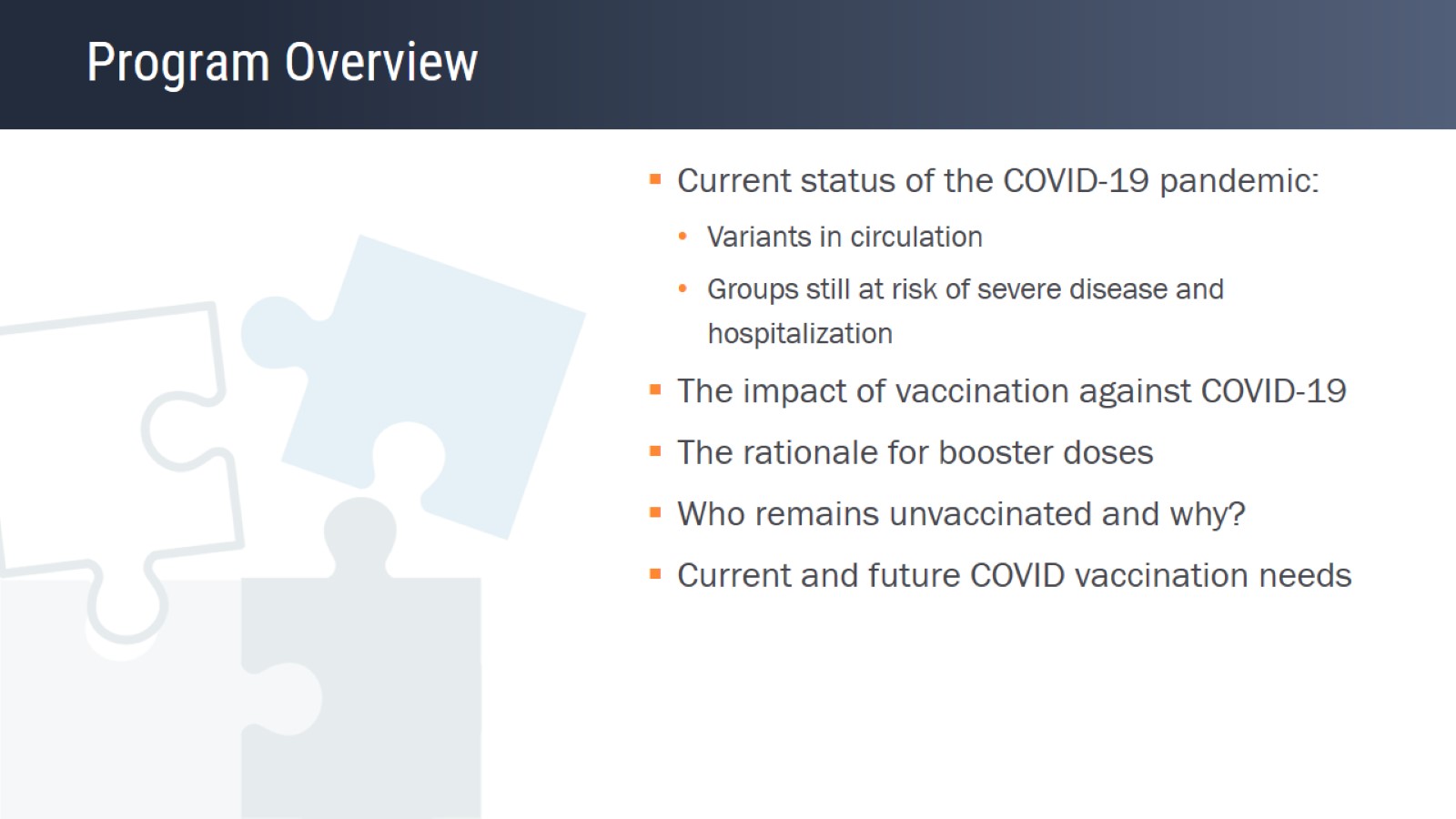 Program Overview
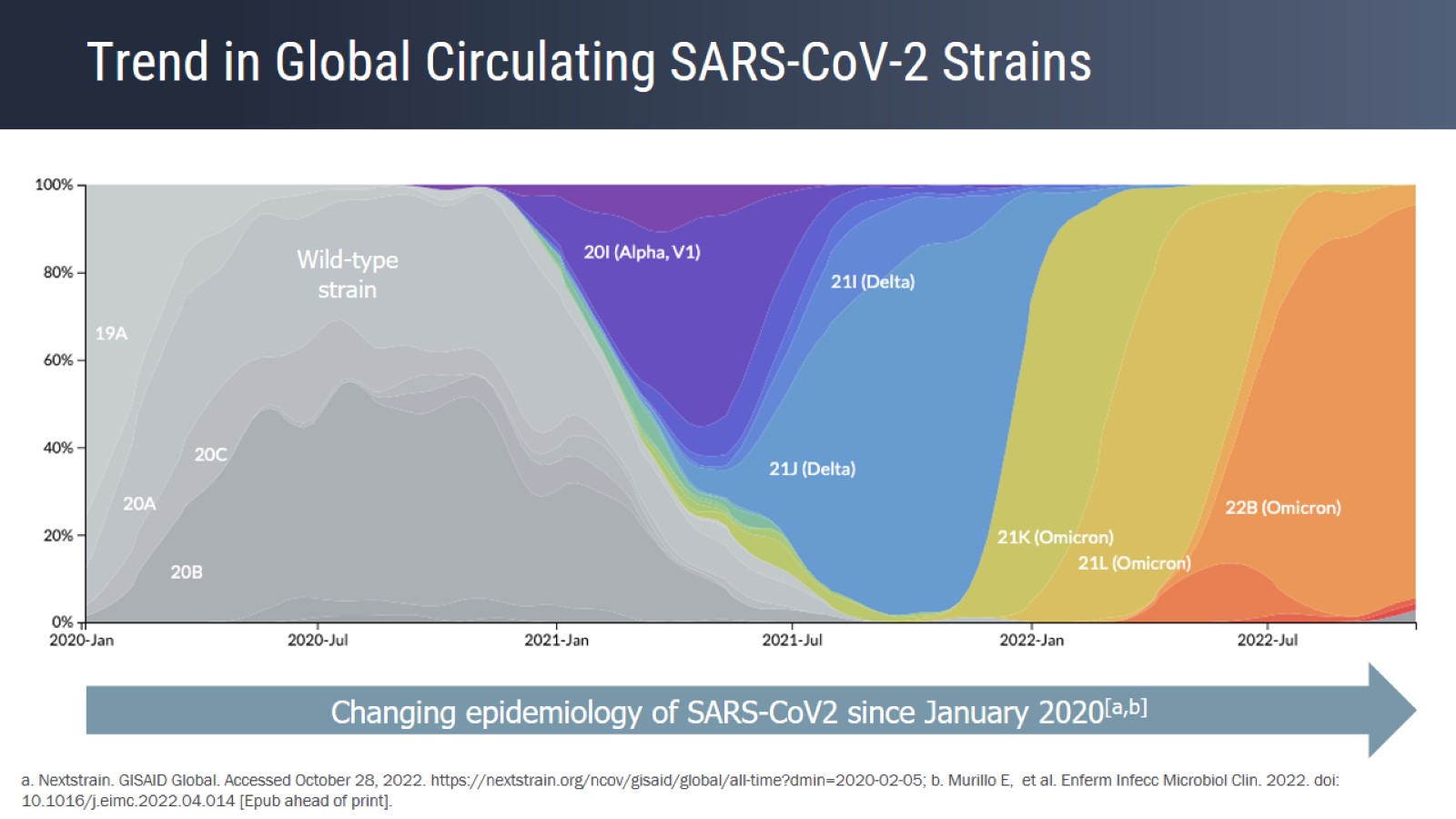 Trend in Global Circulating SARS-CoV-2 Strains
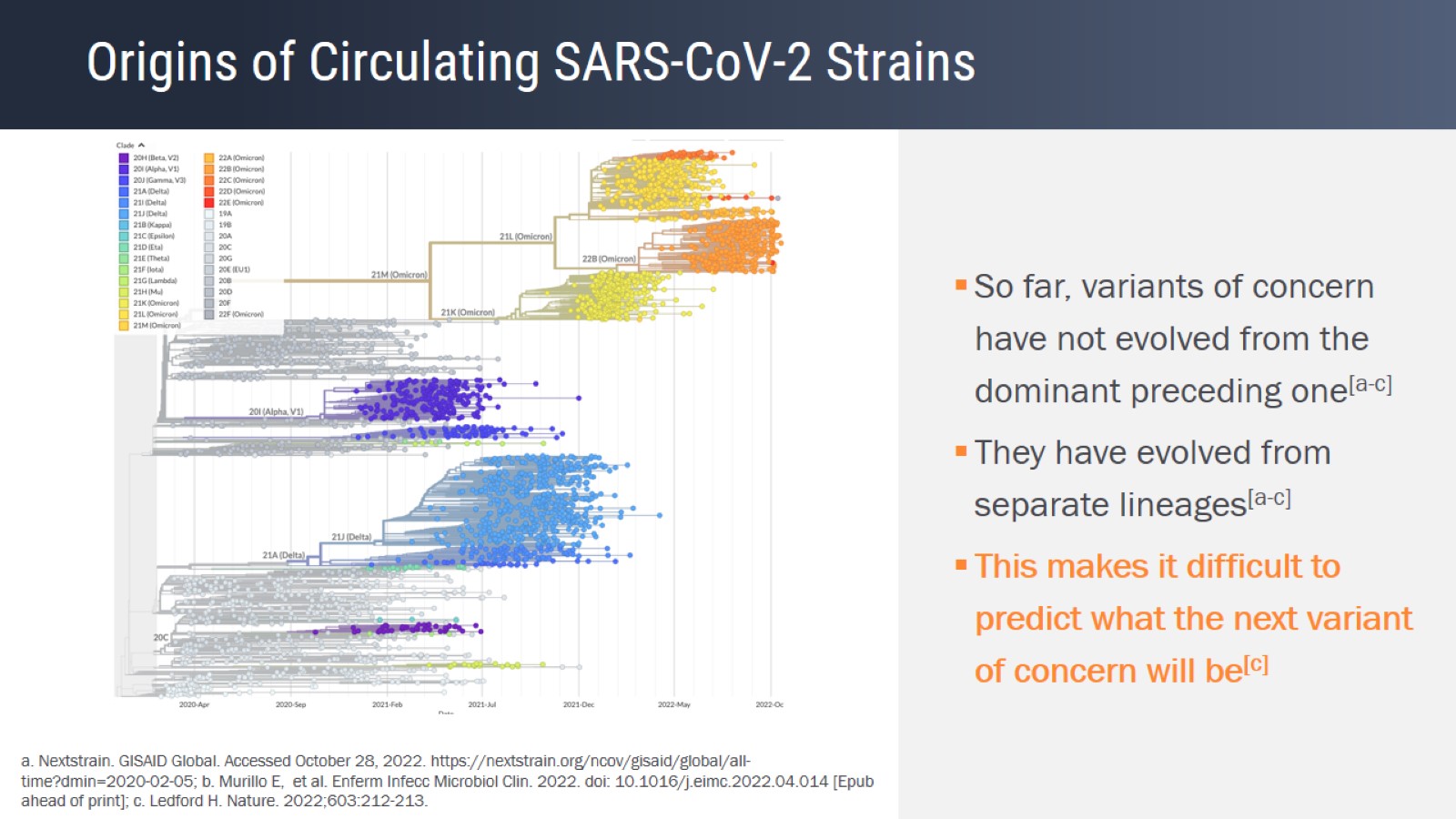 Origins of Circulating SARS-CoV-2 Strains
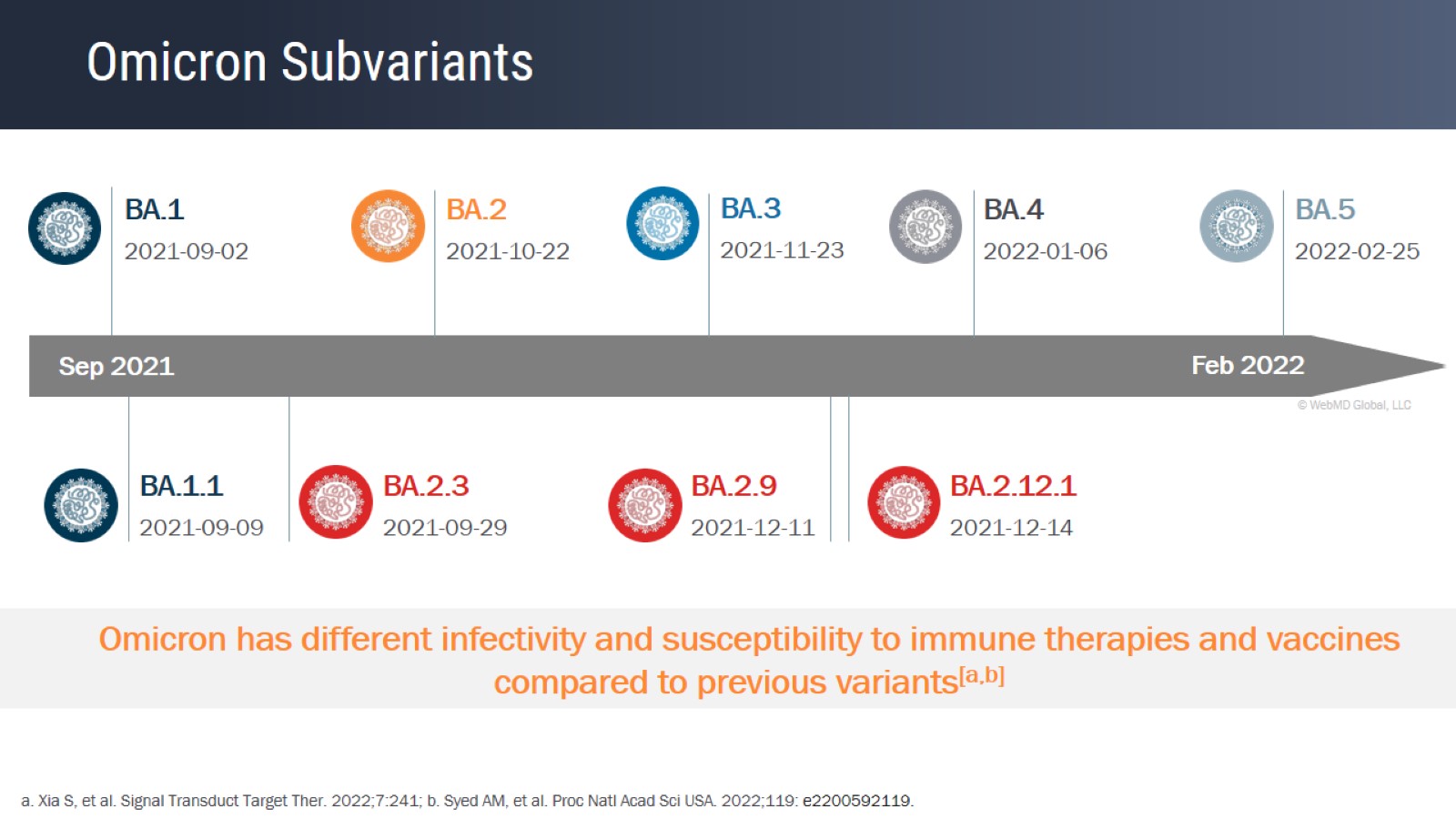 Omicron Subvariants
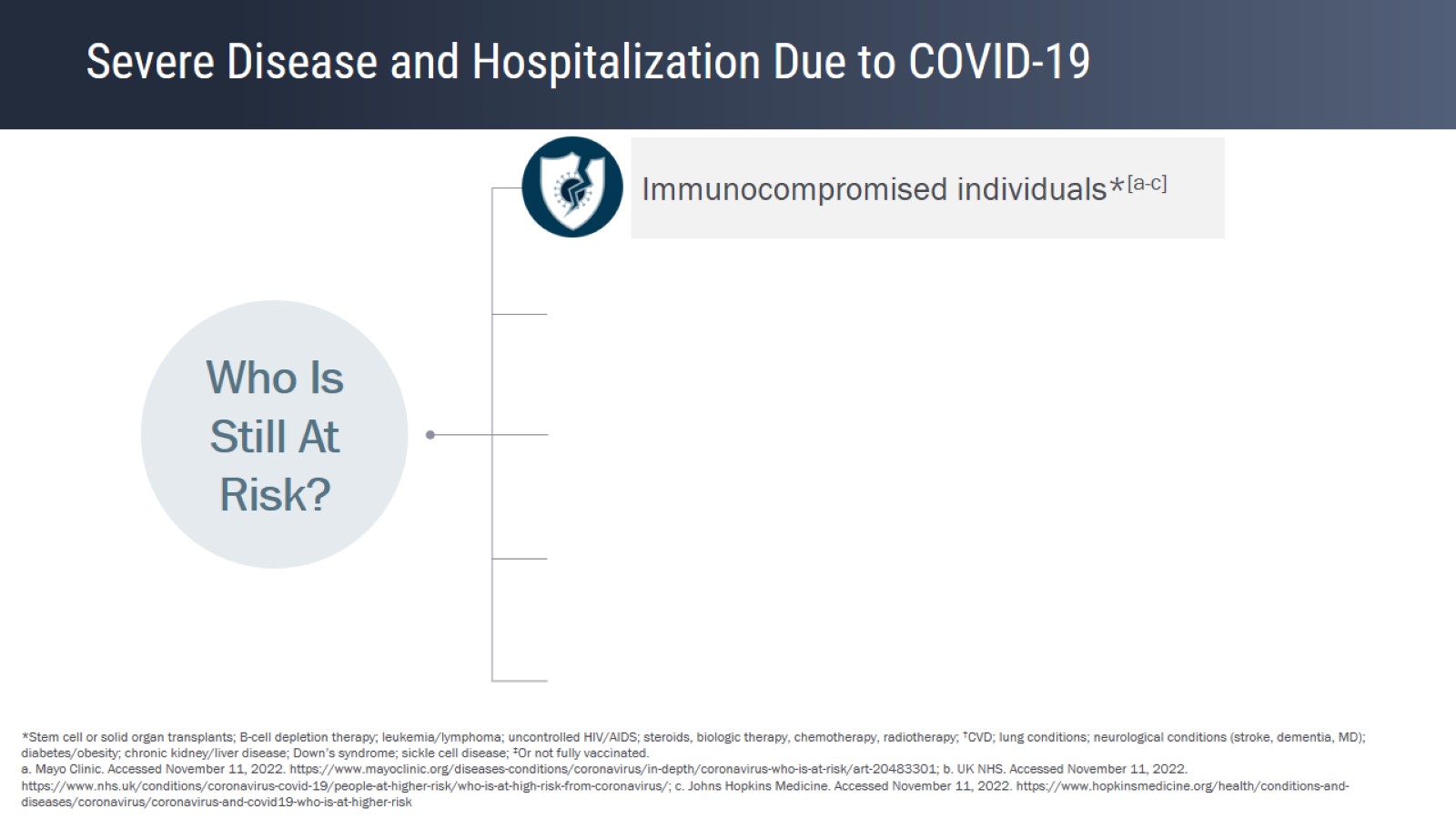 Severe Disease and Hospitalization Due to COVID-19
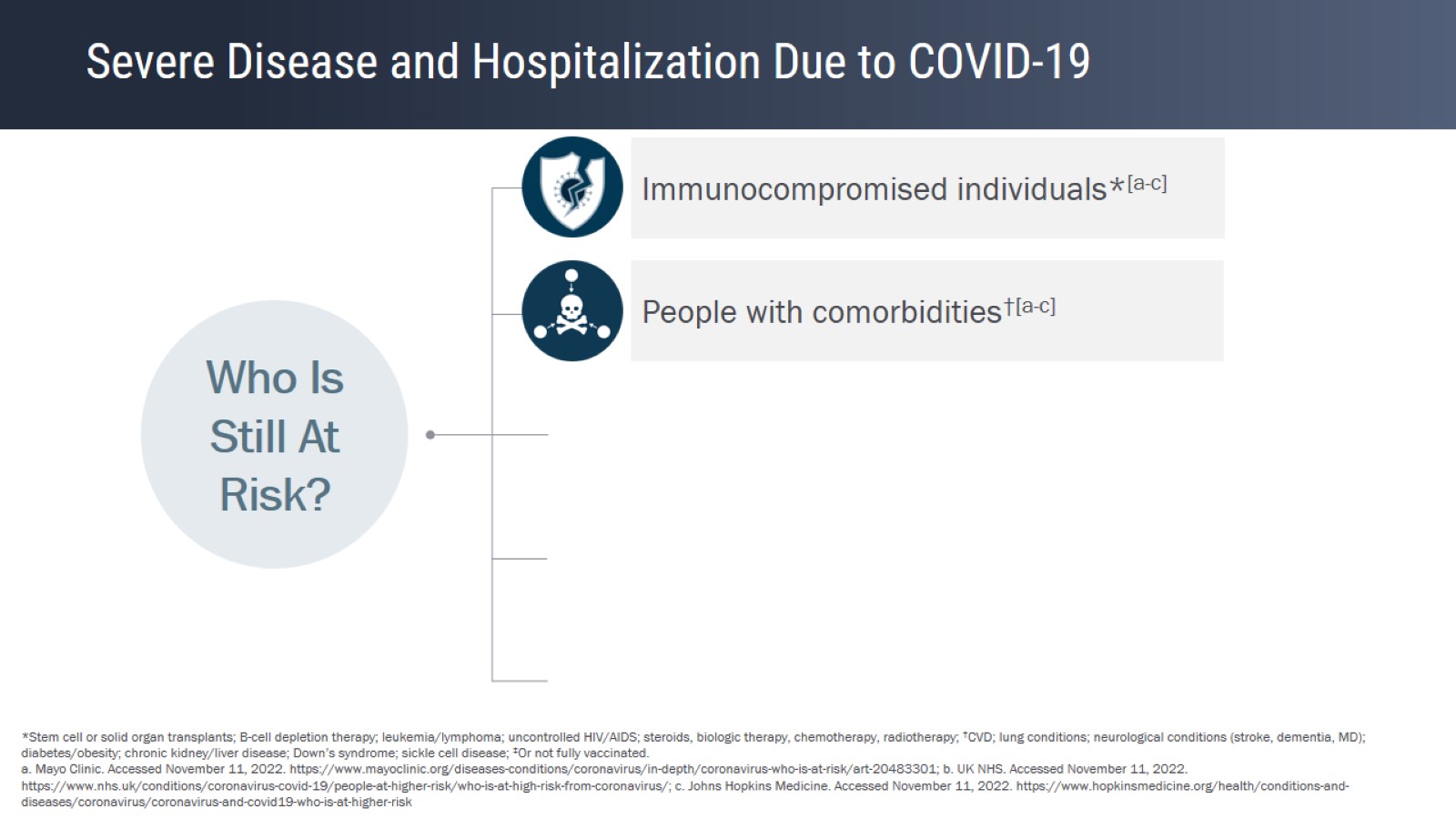 Severe Disease and Hospitalization Due to COVID-19
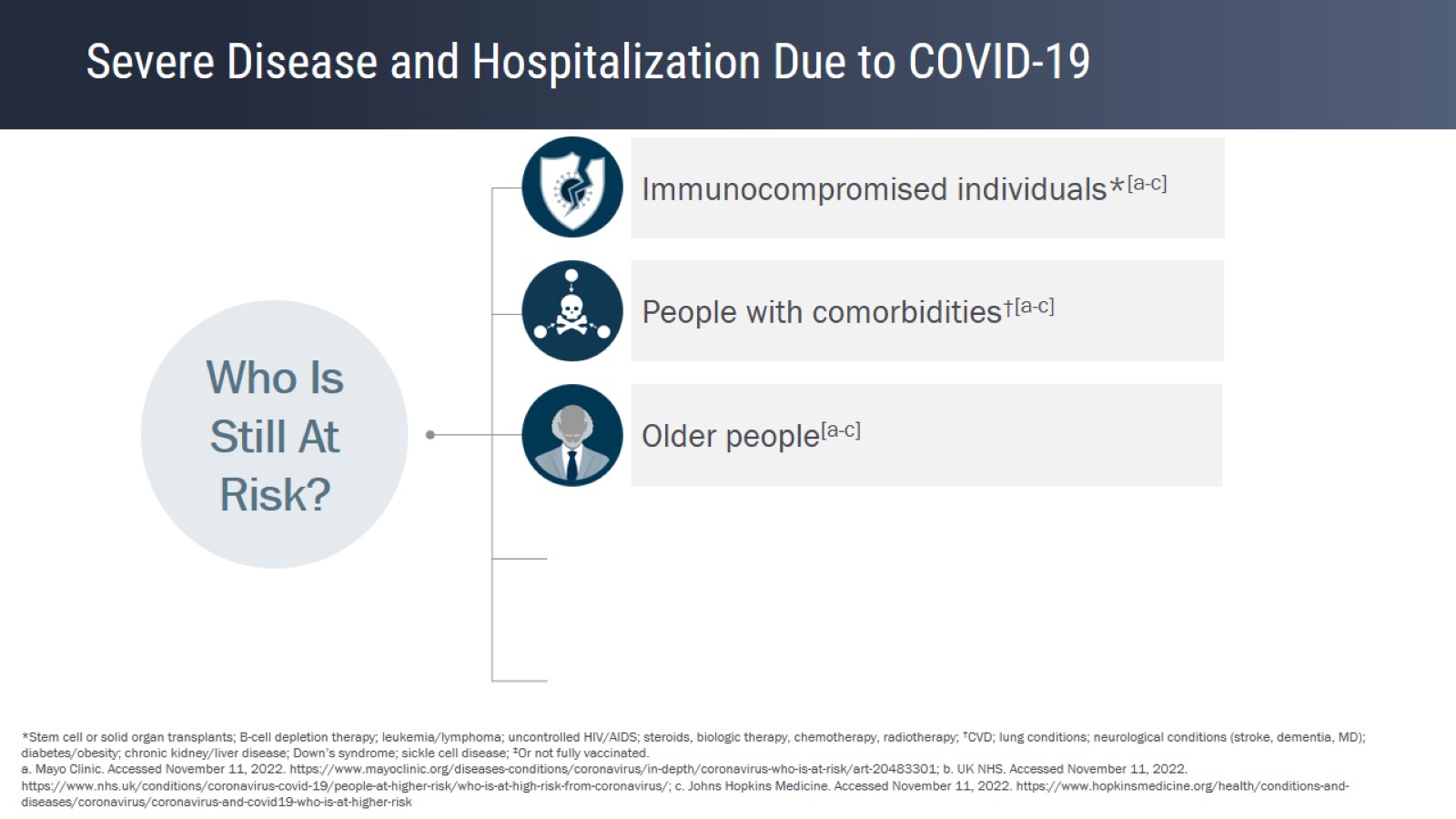 Severe Disease and Hospitalization Due to COVID-19
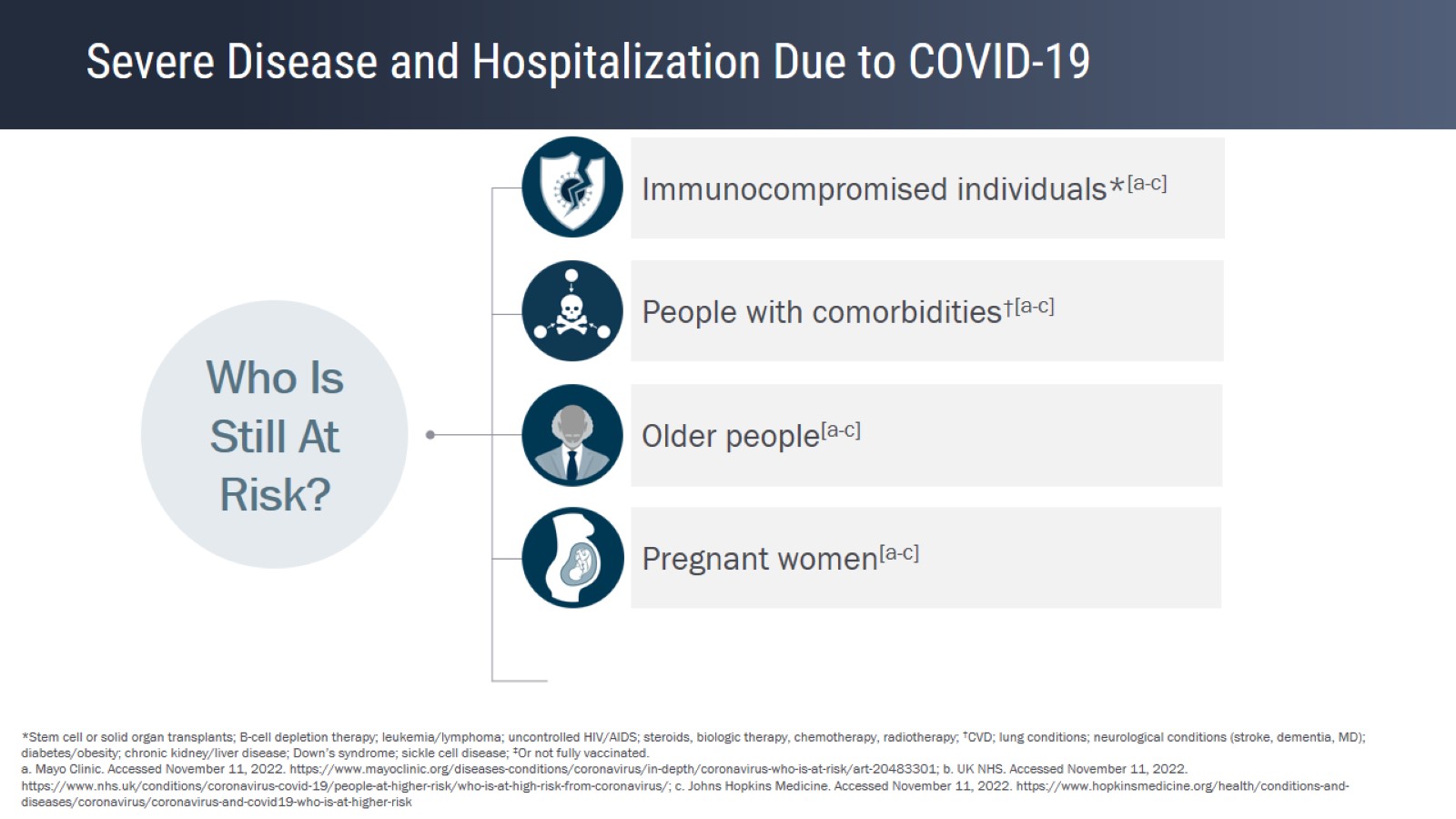 Severe Disease and Hospitalization Due to COVID-19
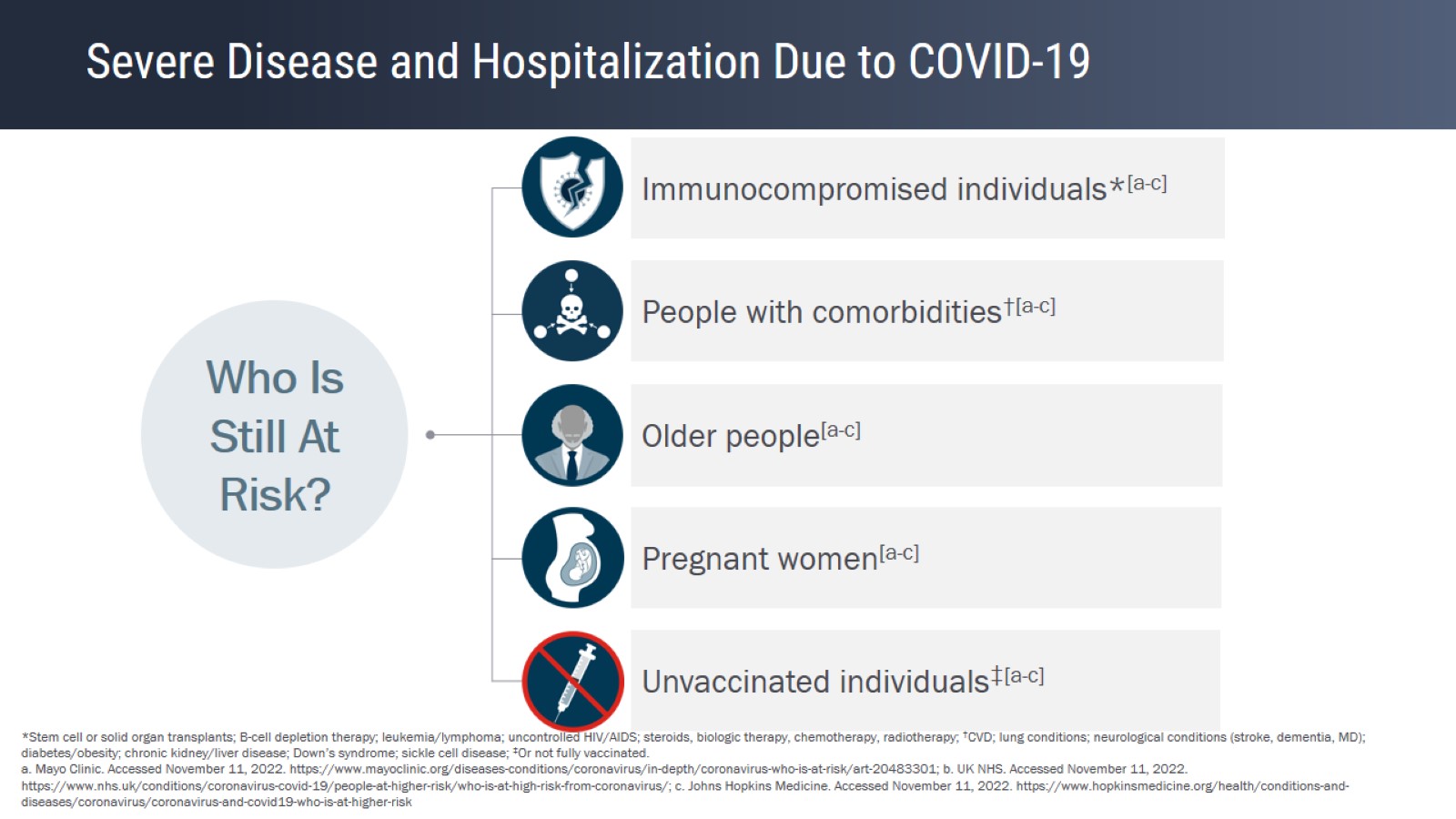 Severe Disease and Hospitalization Due to COVID-19
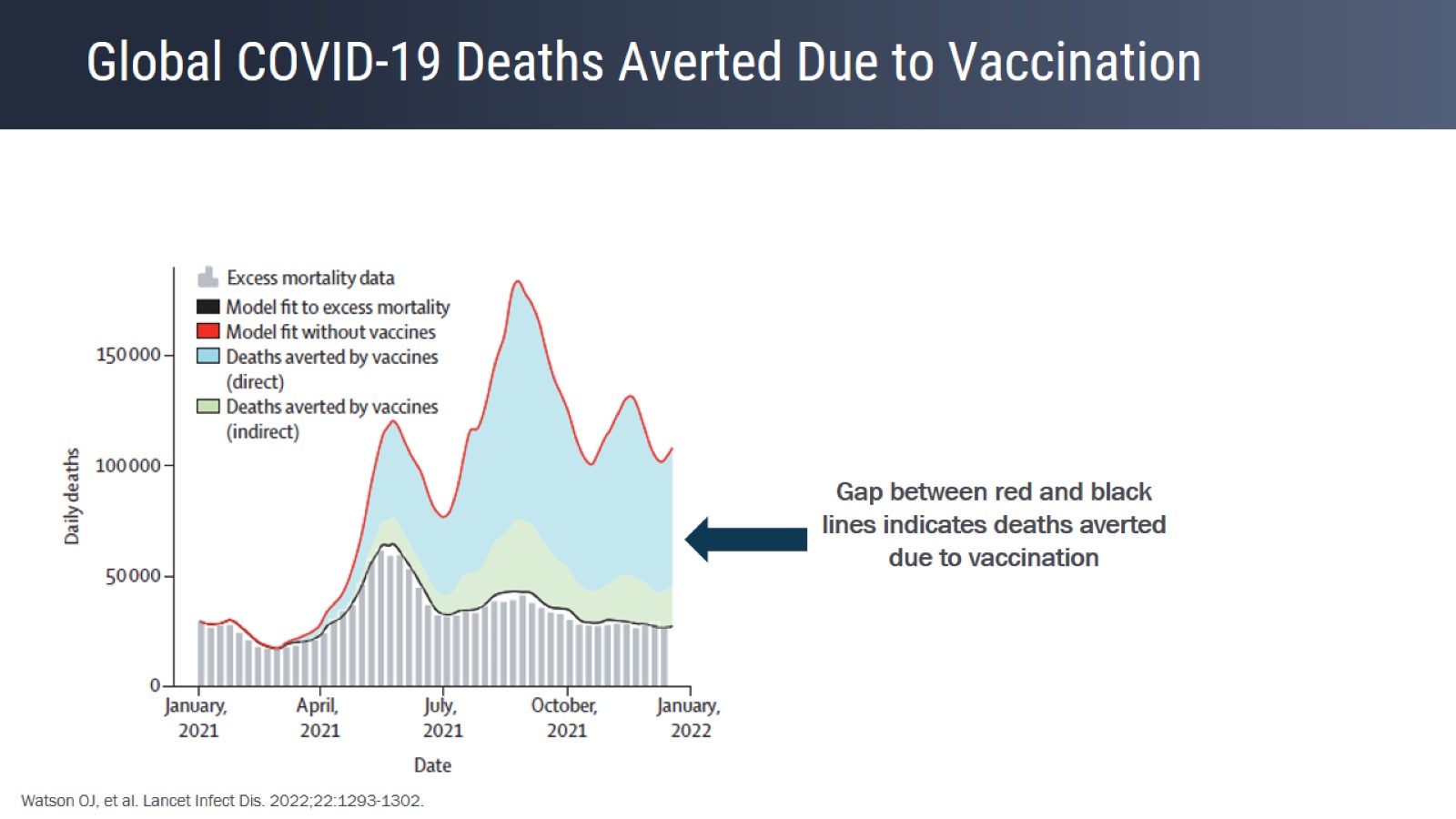 Global COVID-19 Deaths Averted Due to Vaccination
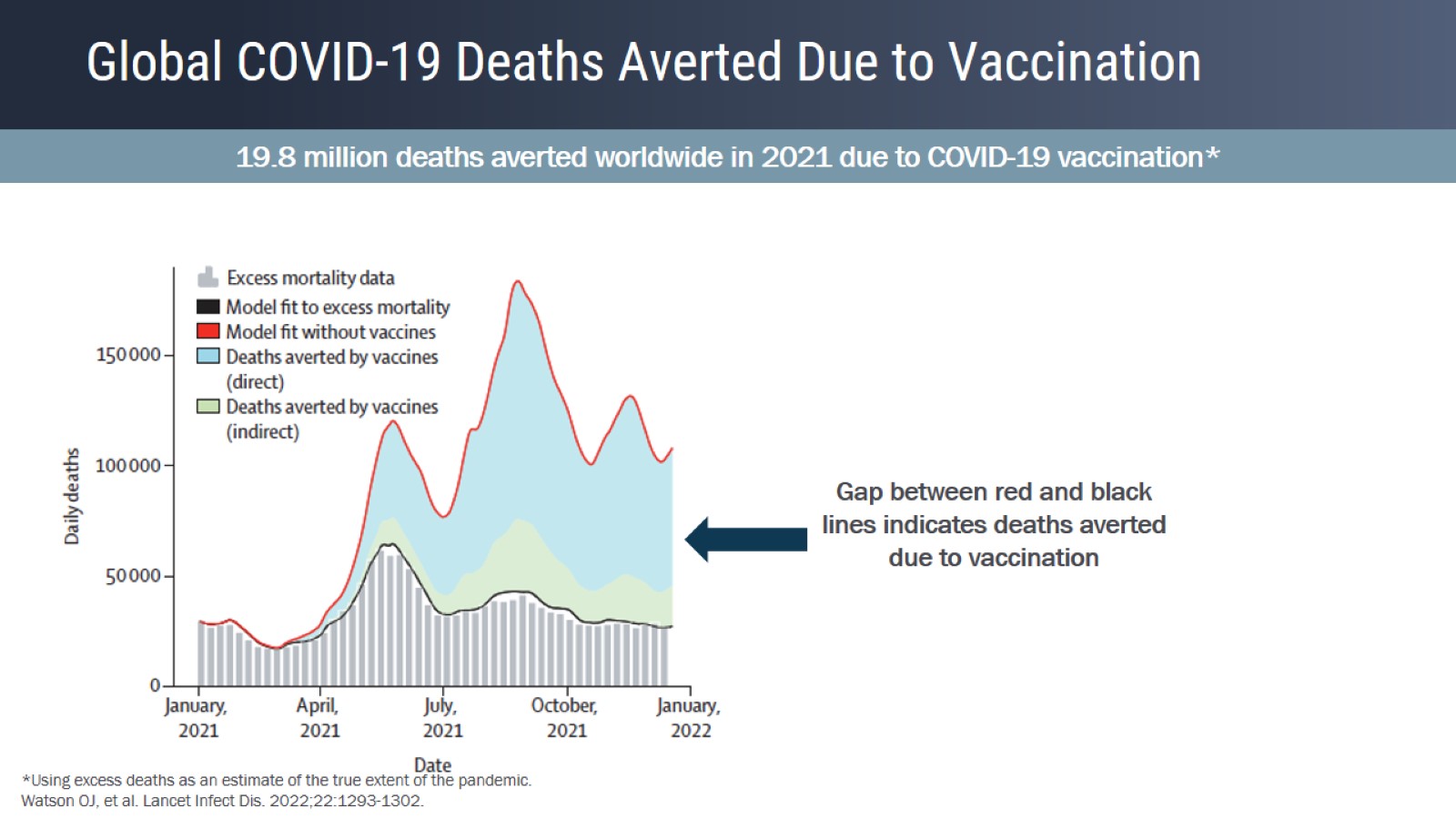 Global COVID-19 Deaths Averted Due to Vaccination
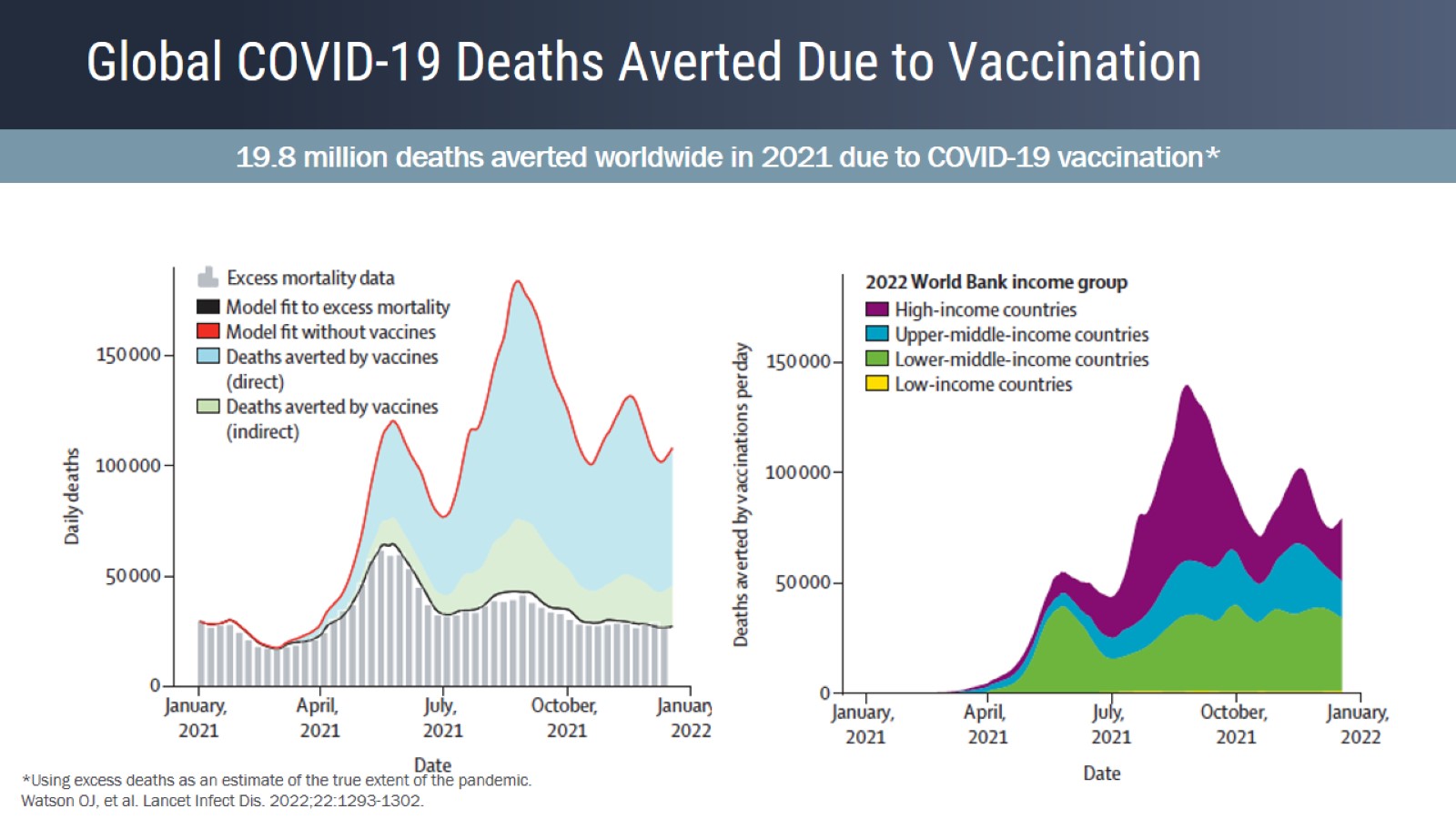 Global COVID-19 Deaths Averted Due to Vaccination
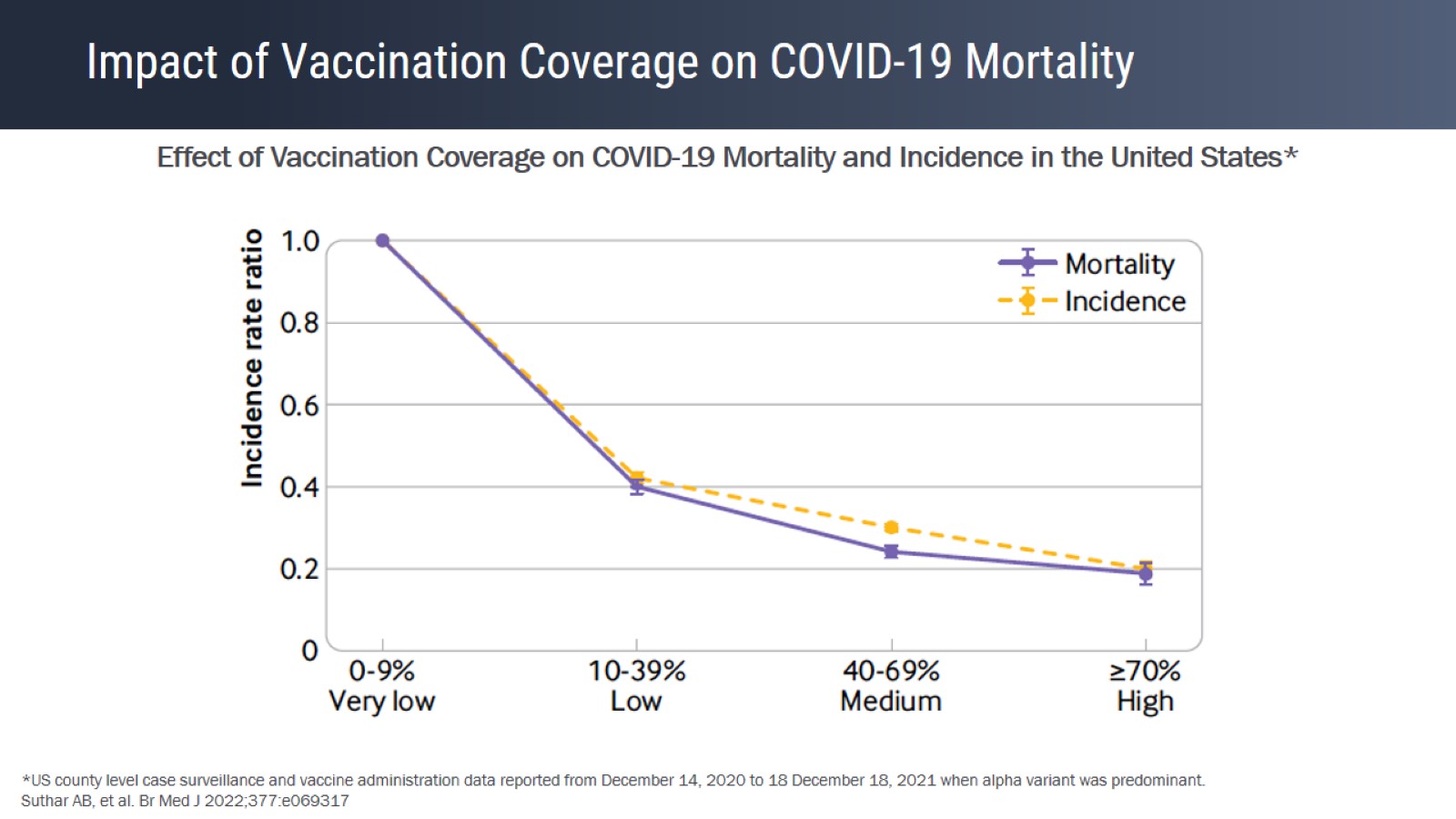 Impact of Vaccination Coverage on COVID-19 Mortality
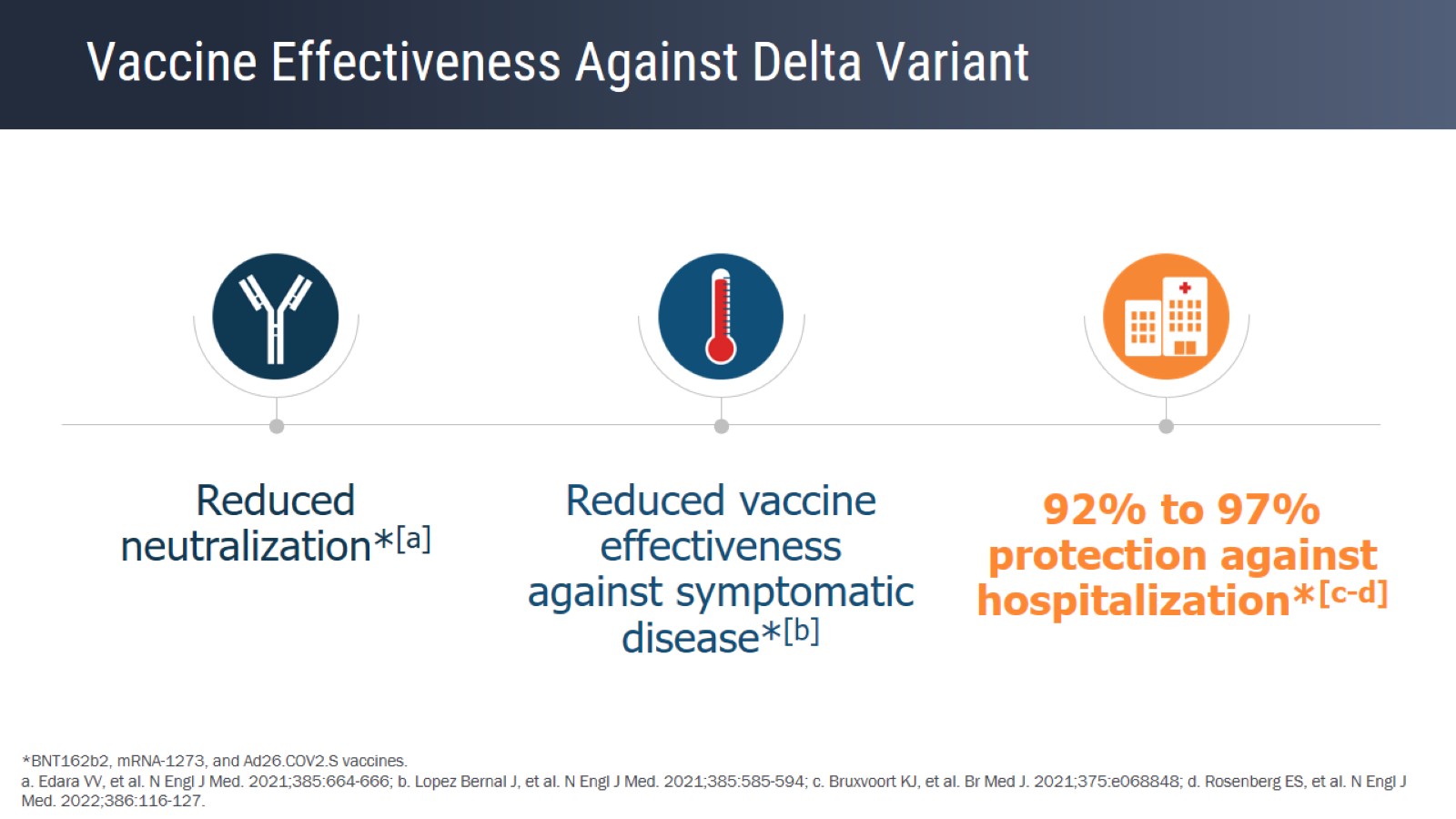 Vaccine Effectiveness Against Delta Variant
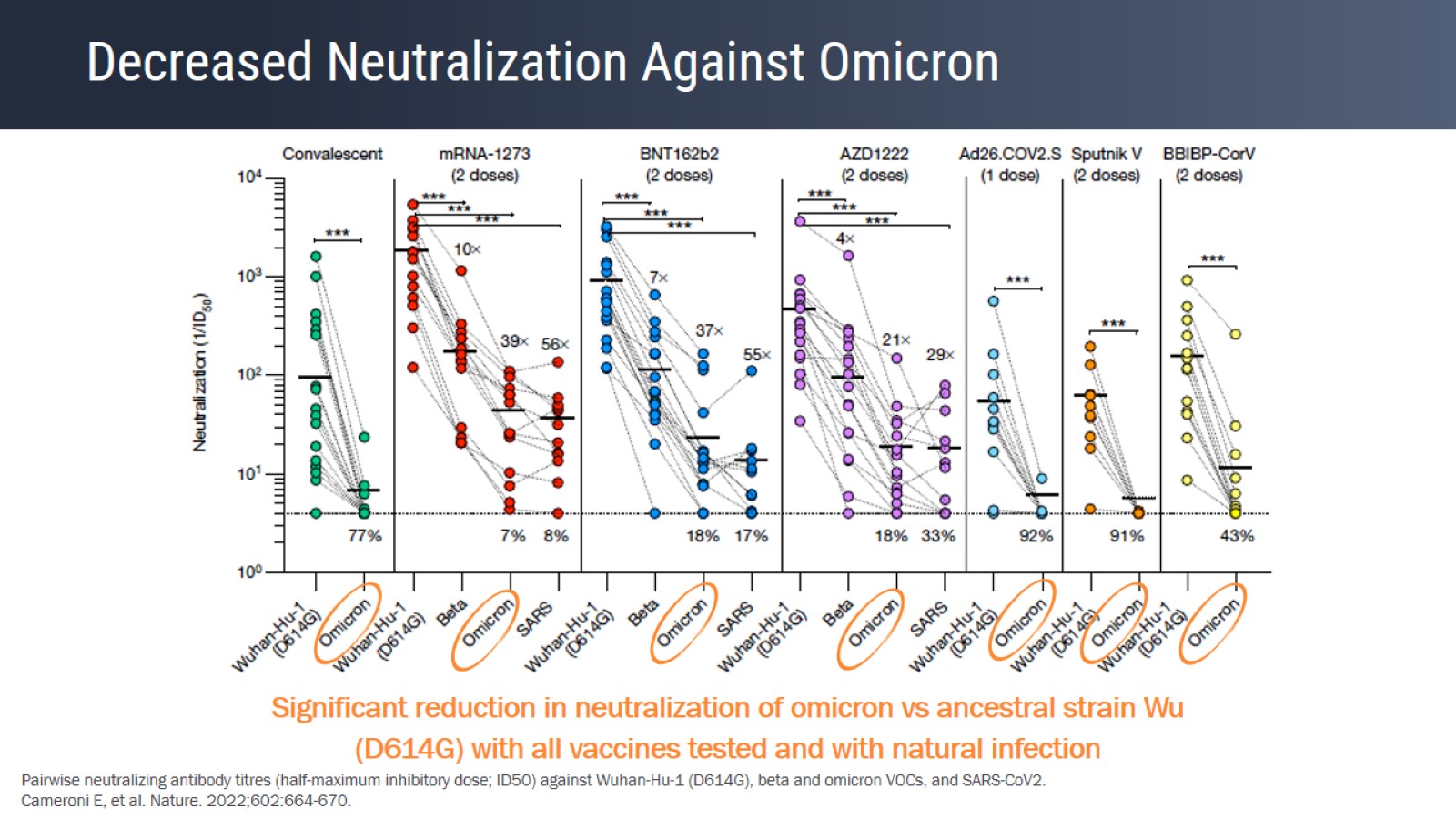 Decreased Neutralization Against Omicron
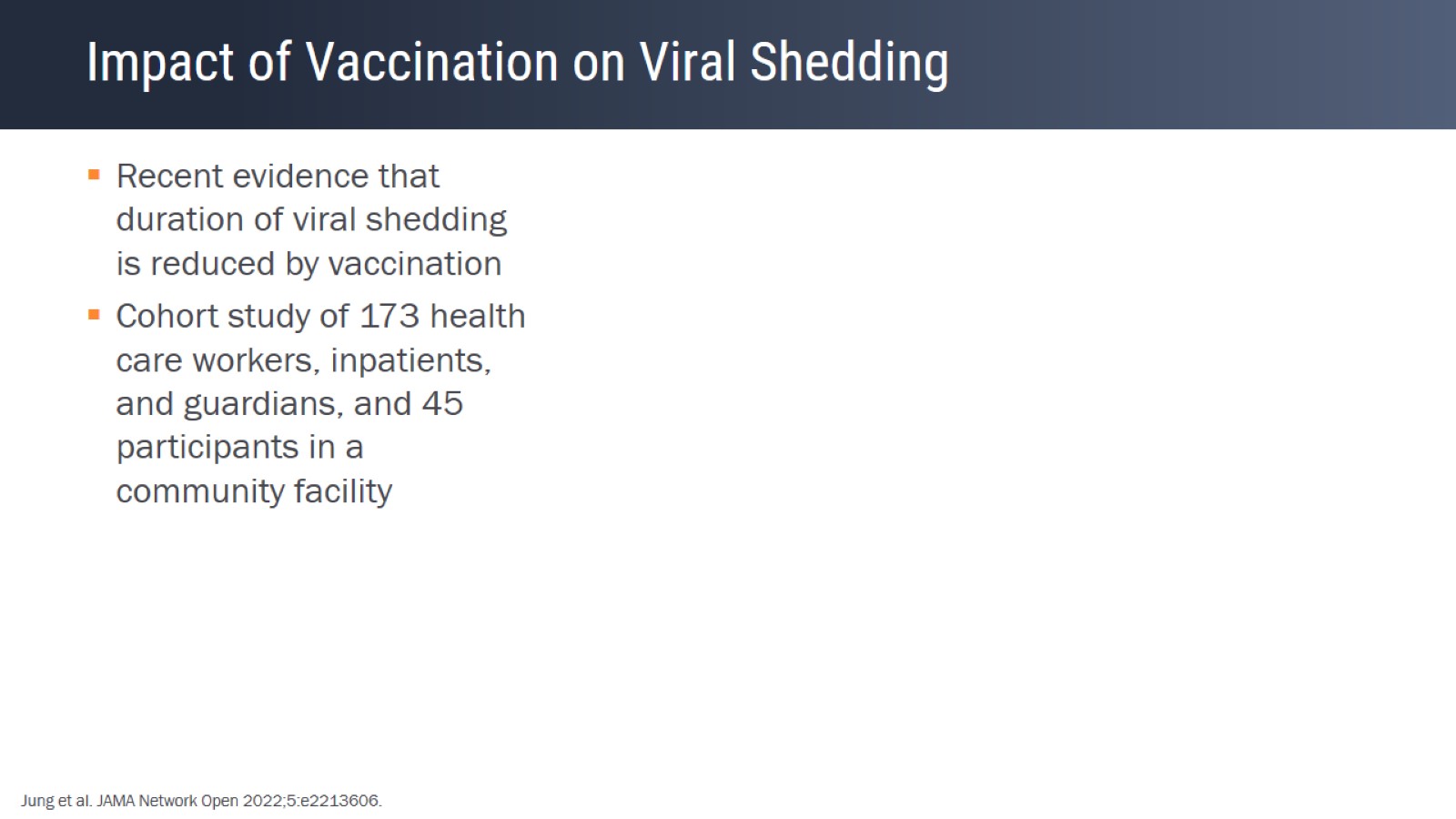 Impact of Vaccination on Viral Shedding
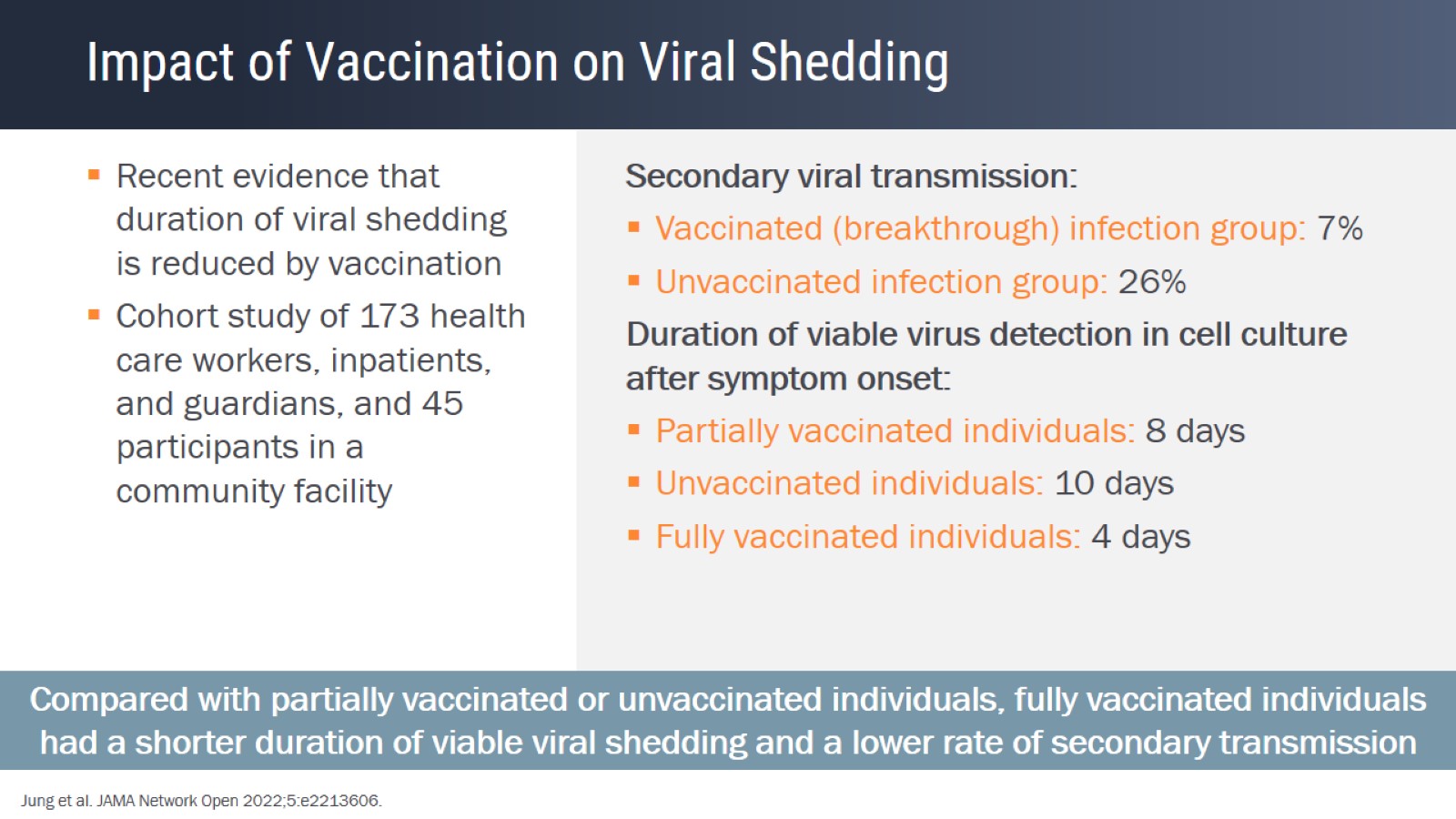 Impact of Vaccination on Viral Shedding
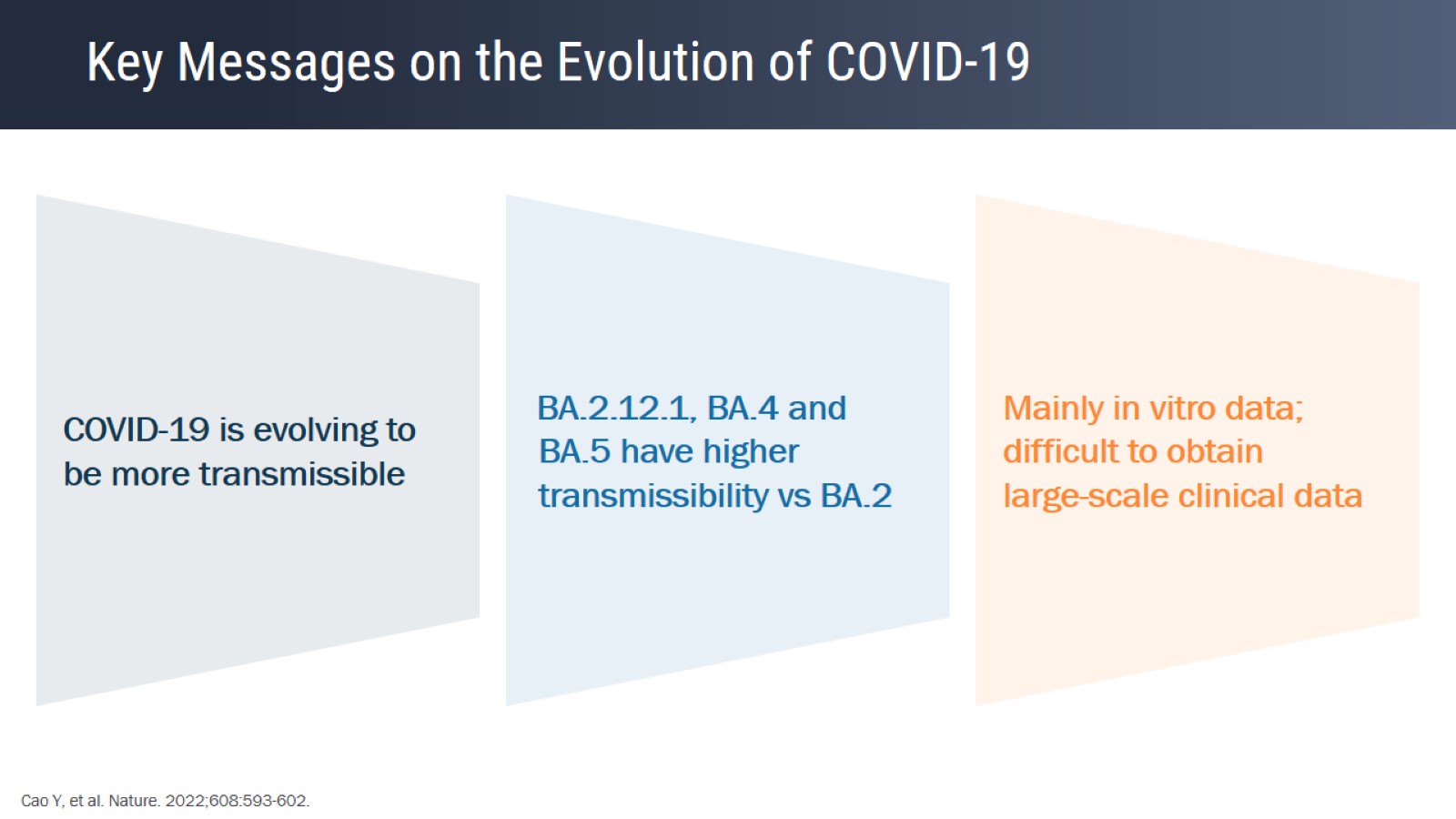 Key Messages on the Evolution of COVID-19
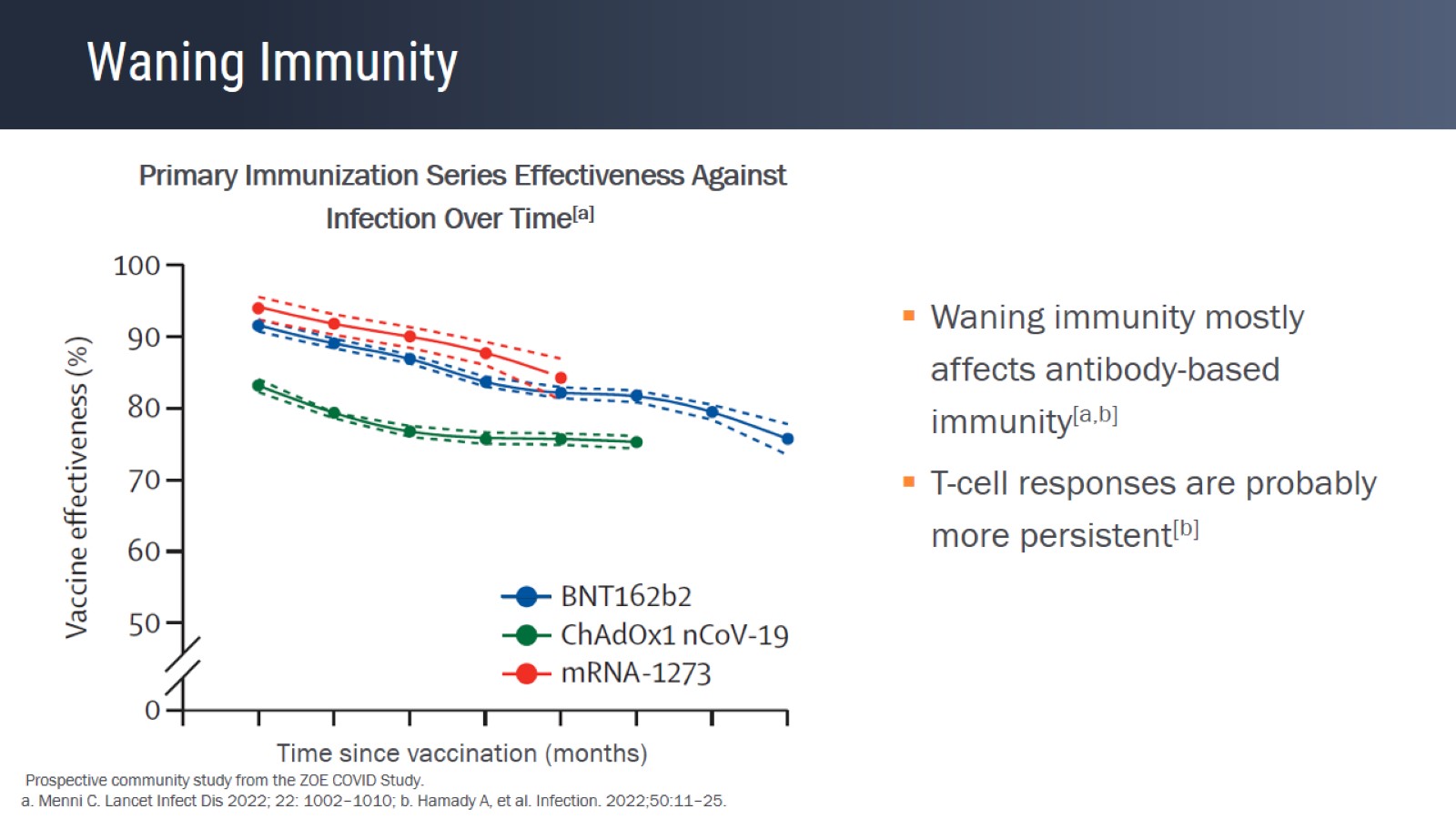 Waning Immunity
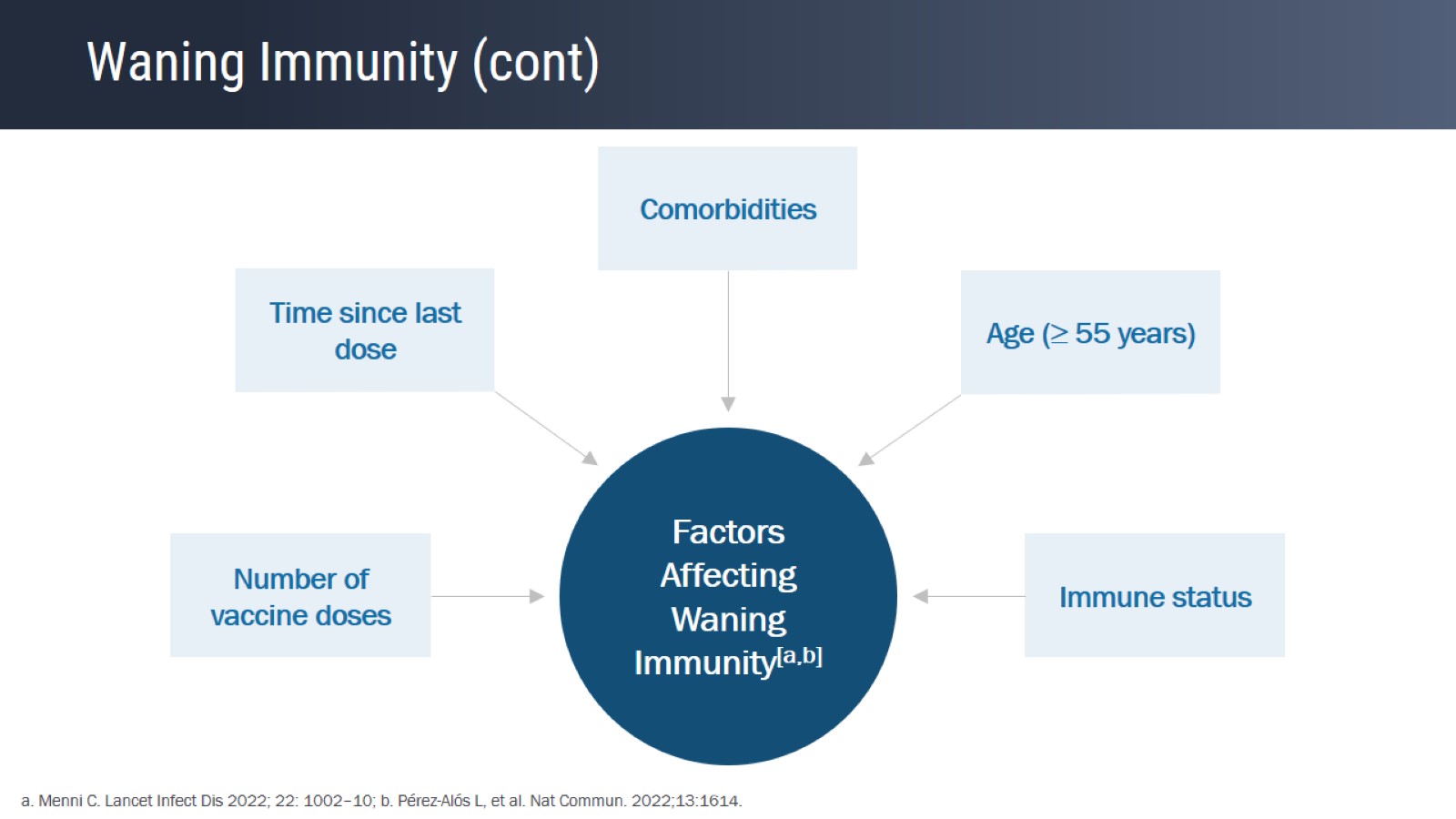 Waning Immunity (cont)
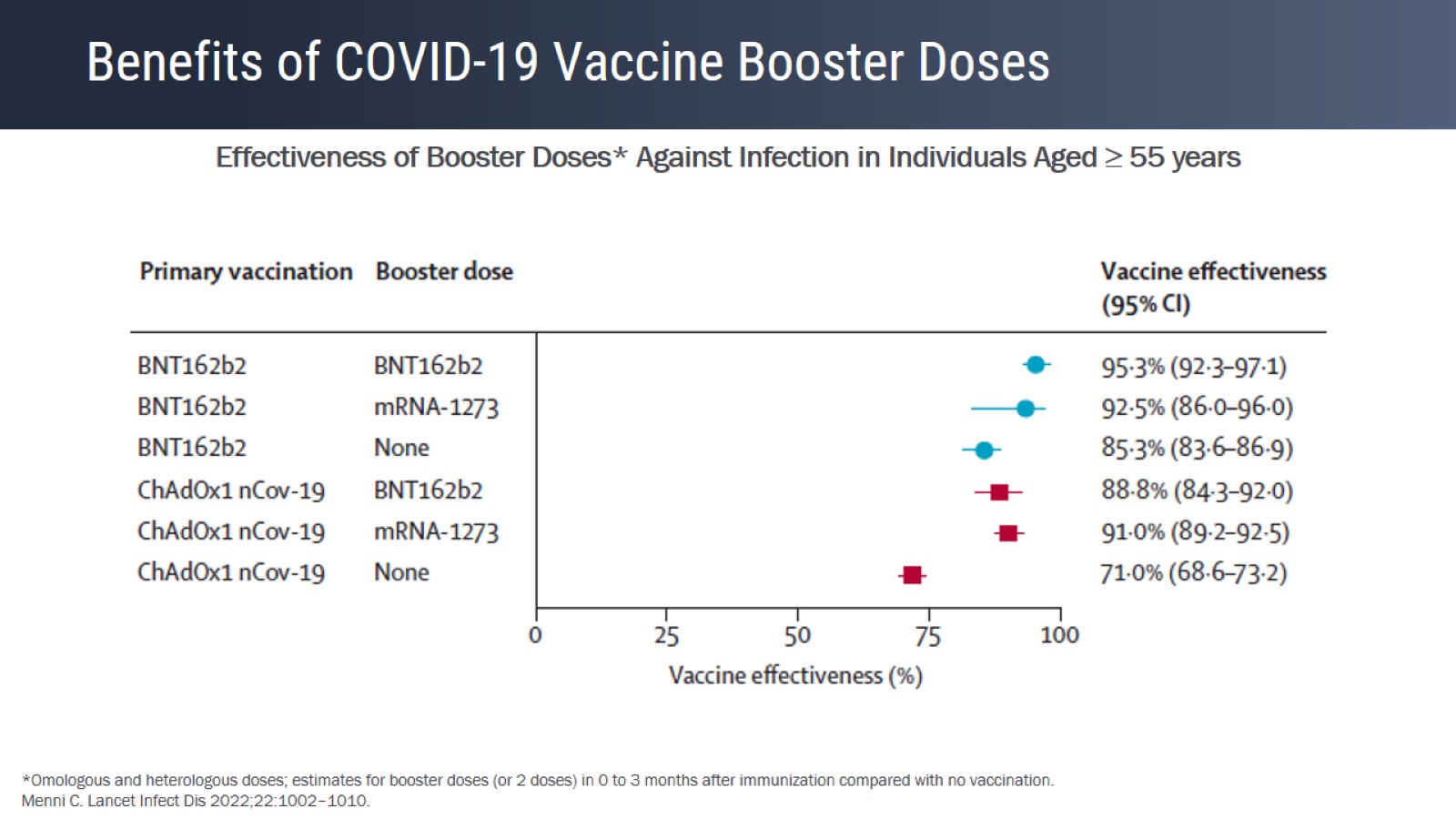 Benefits of COVID-19 Vaccine Booster Doses
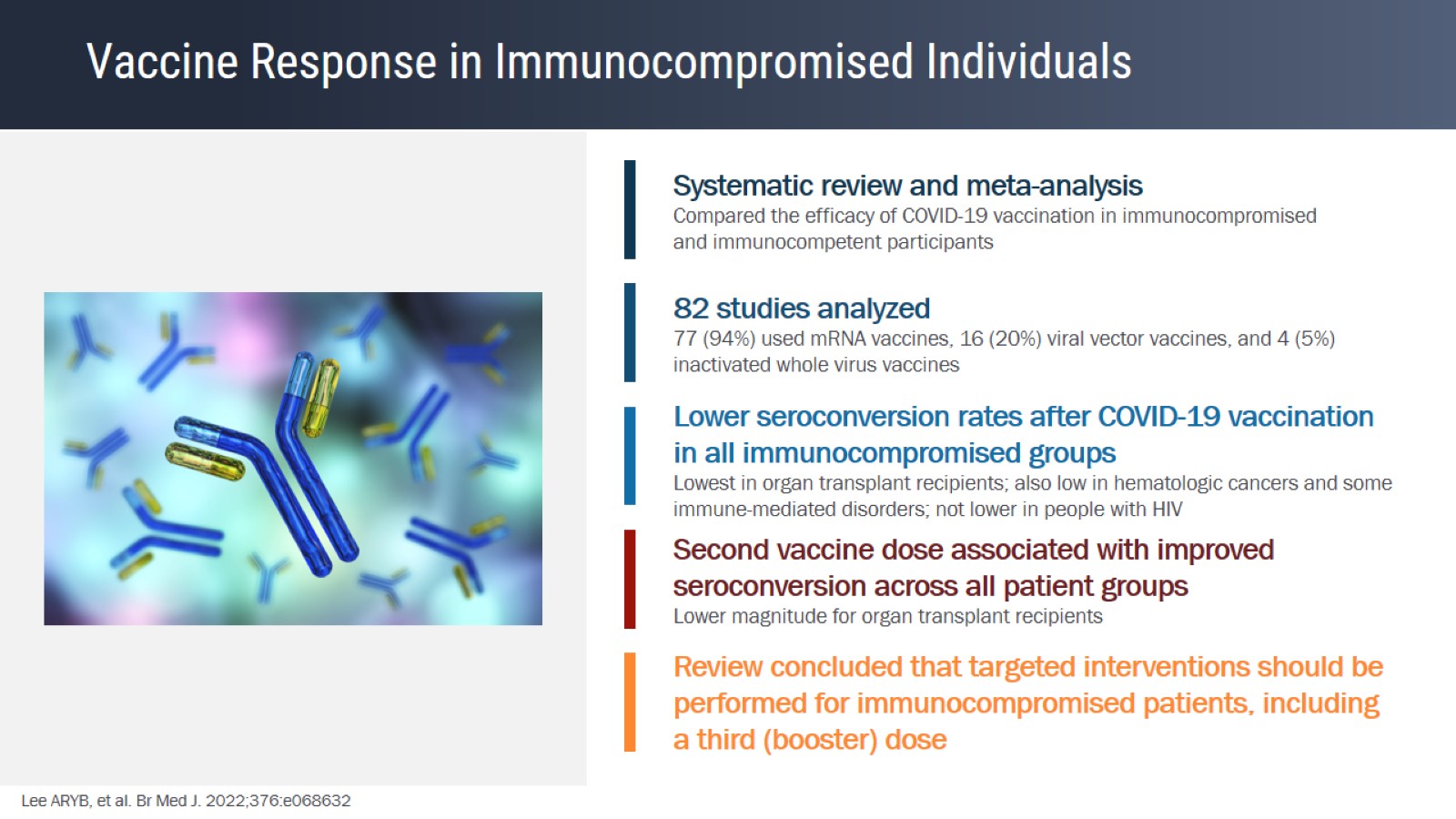 Vaccine Response in Immunocompromised Individuals
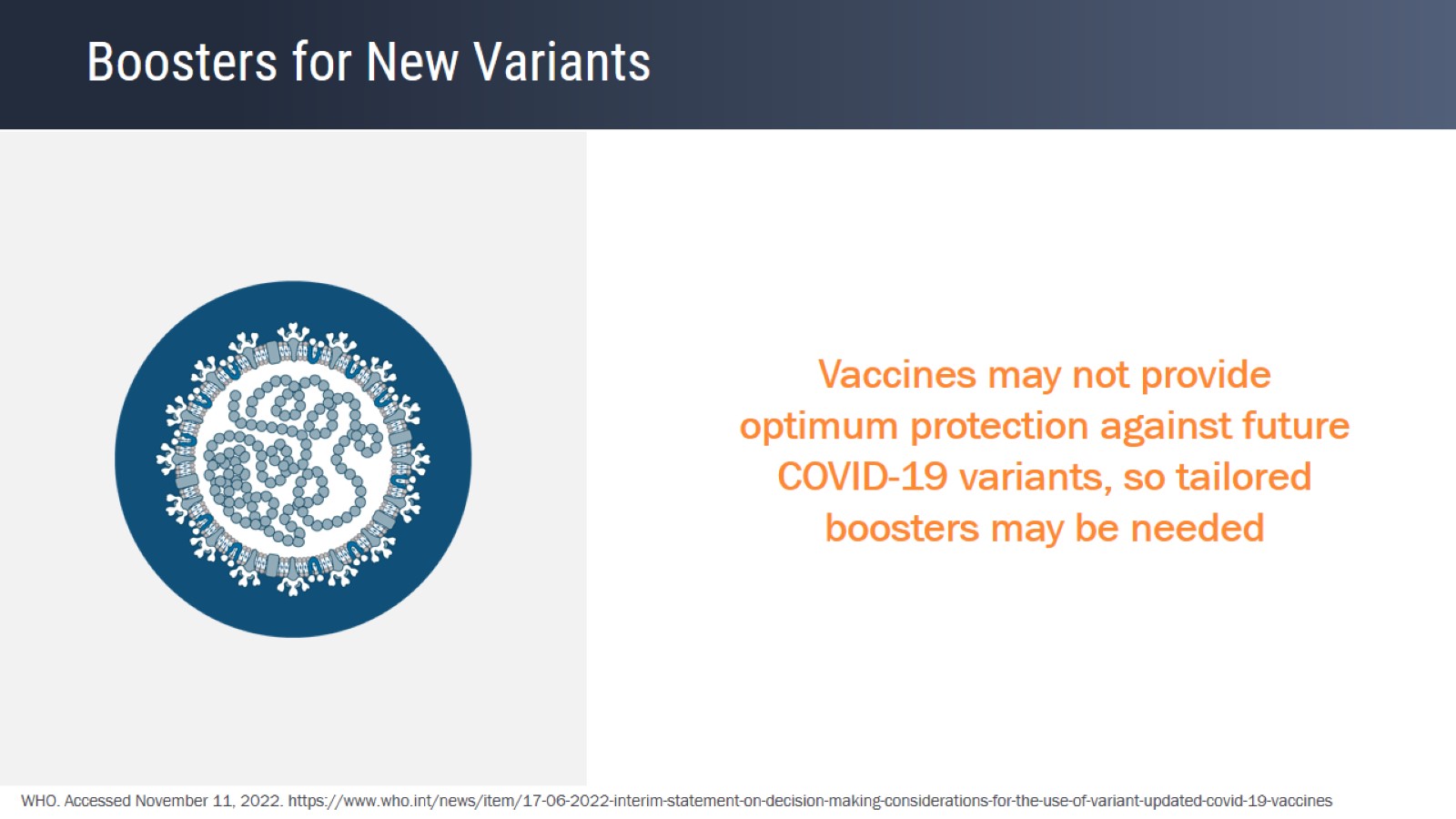 Boosters for New Variants
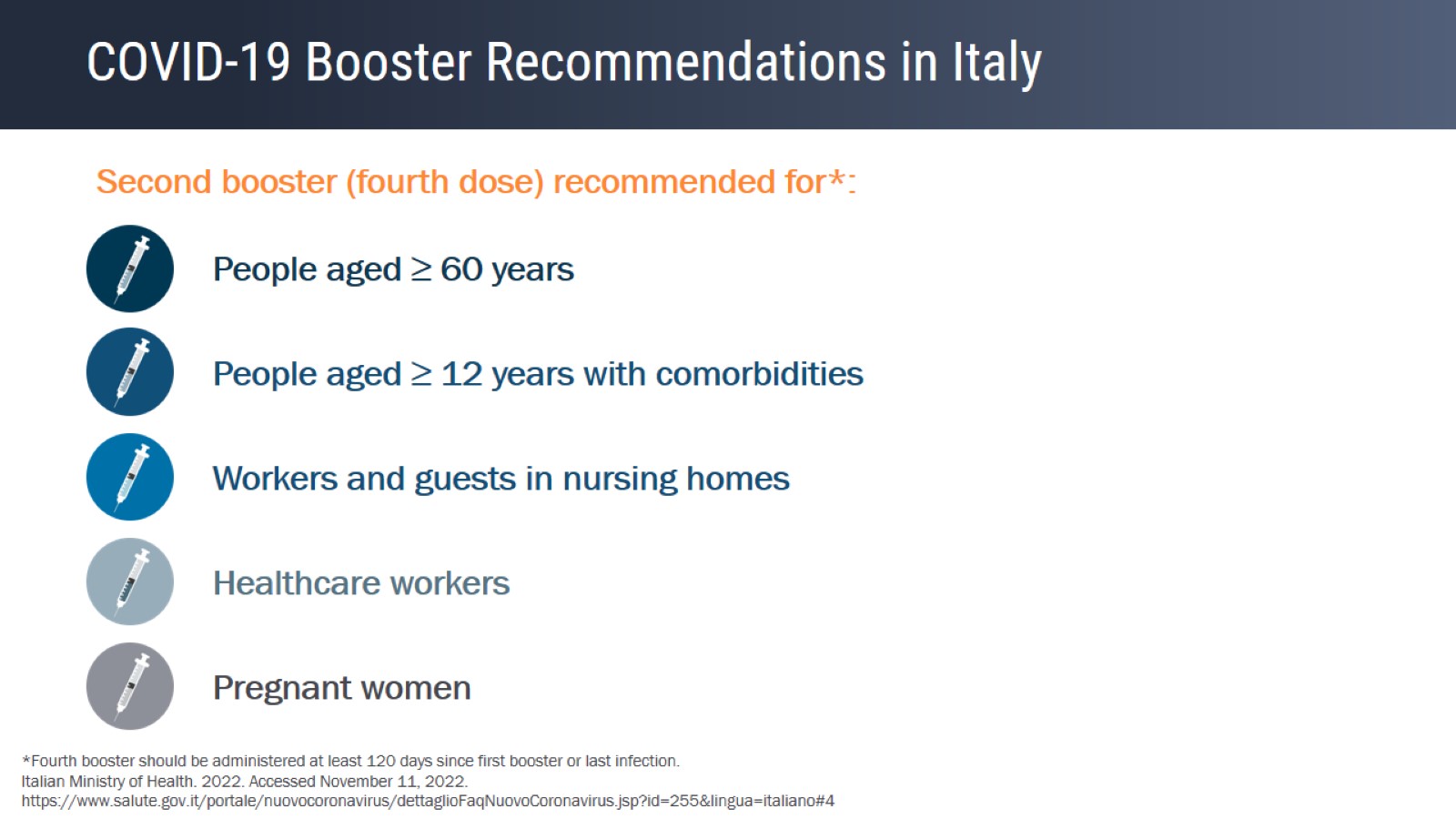 COVID-19 Booster Recommendations in Italy
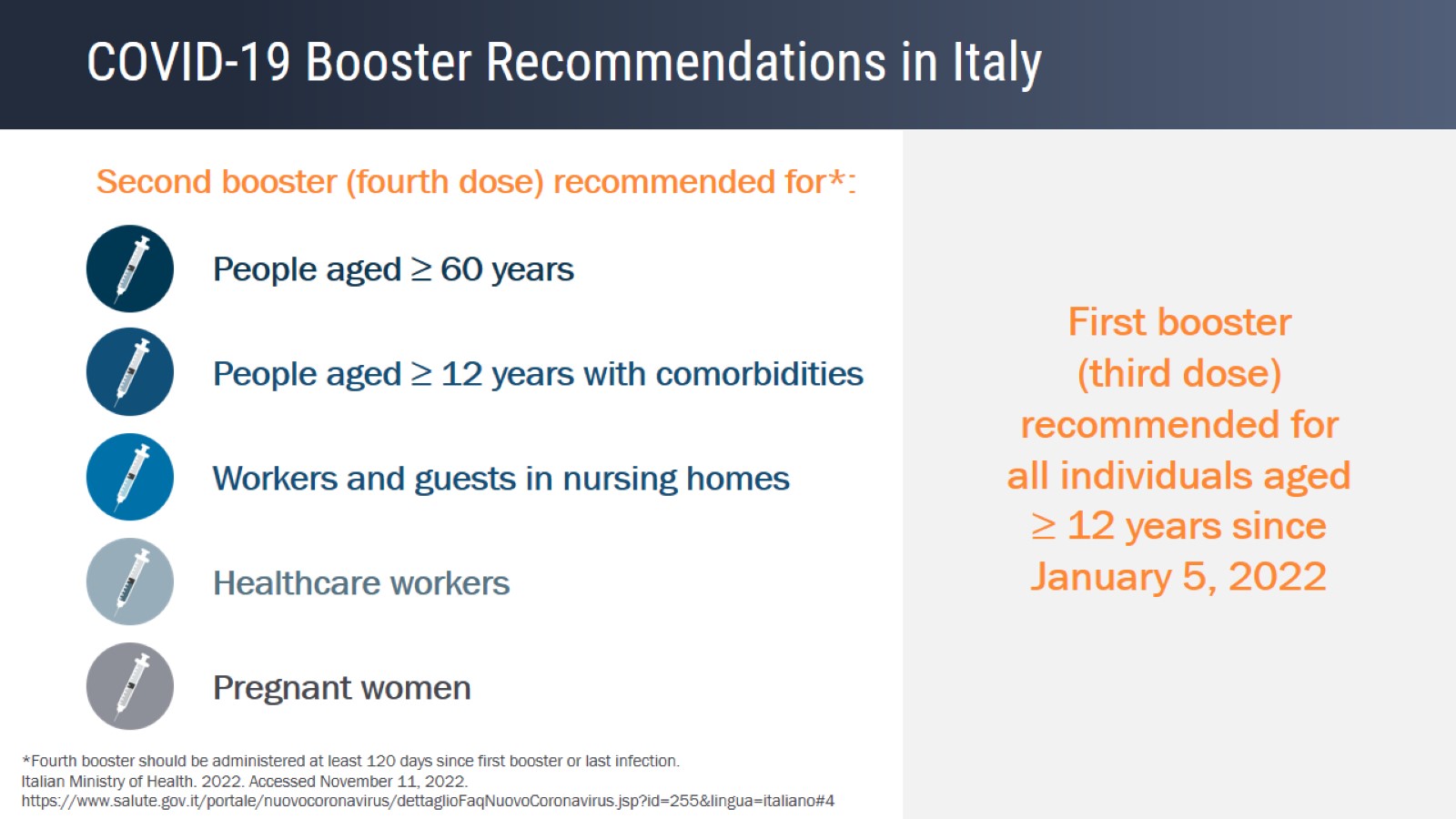 COVID-19 Booster Recommendations in Italy
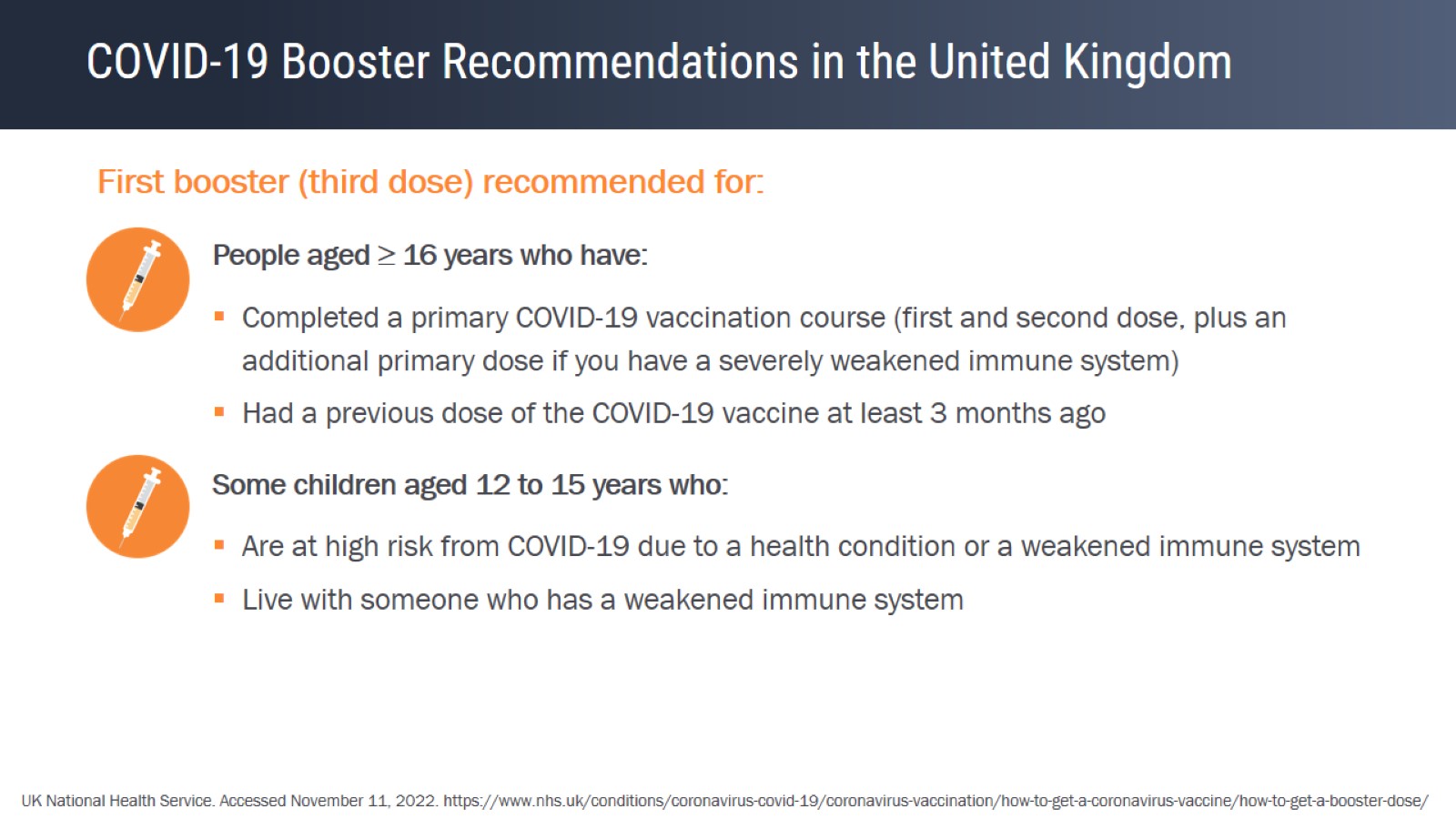 COVID-19 Booster Recommendations in the United Kingdom
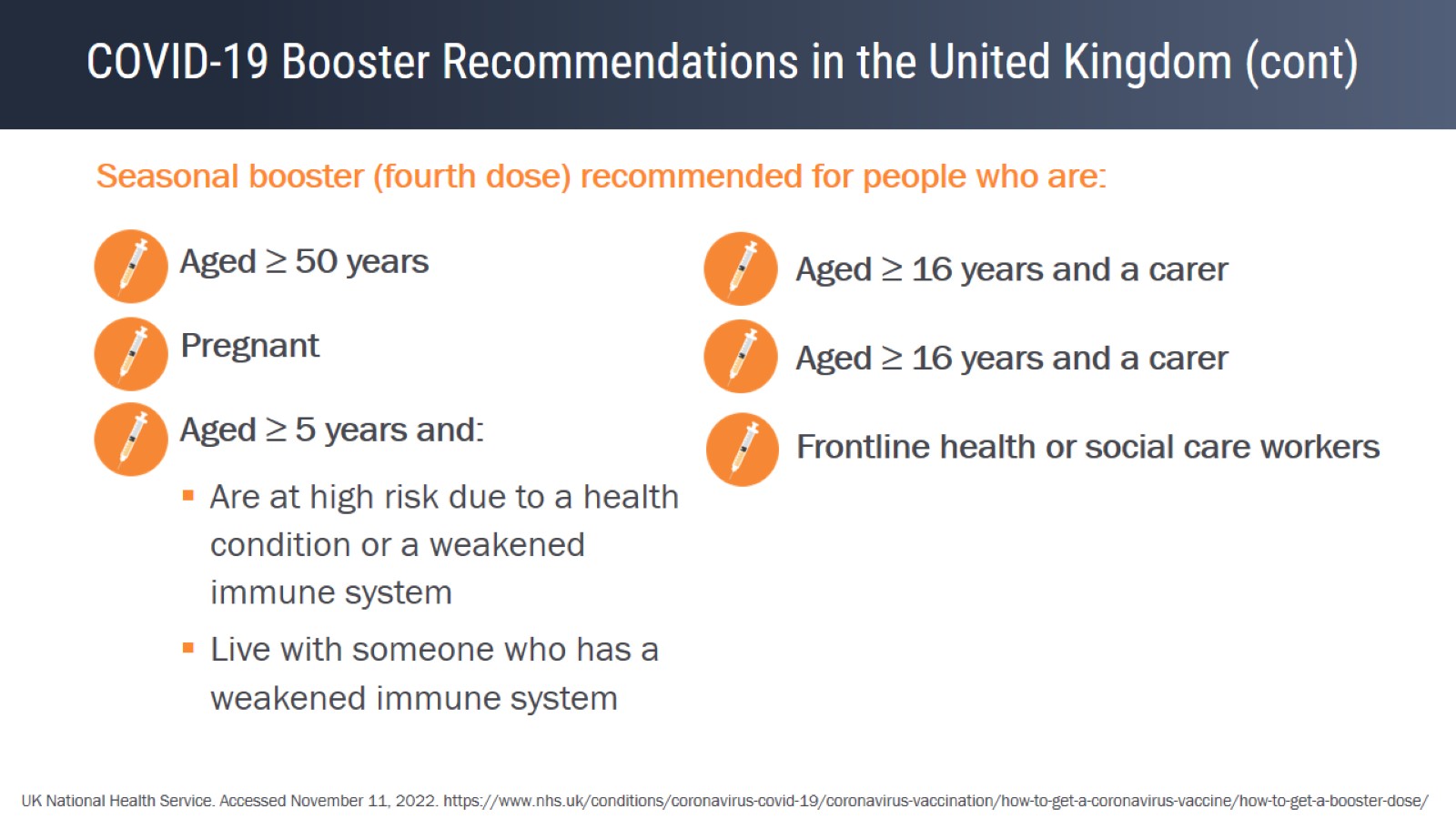 COVID-19 Booster Recommendations in the United Kingdom (cont)
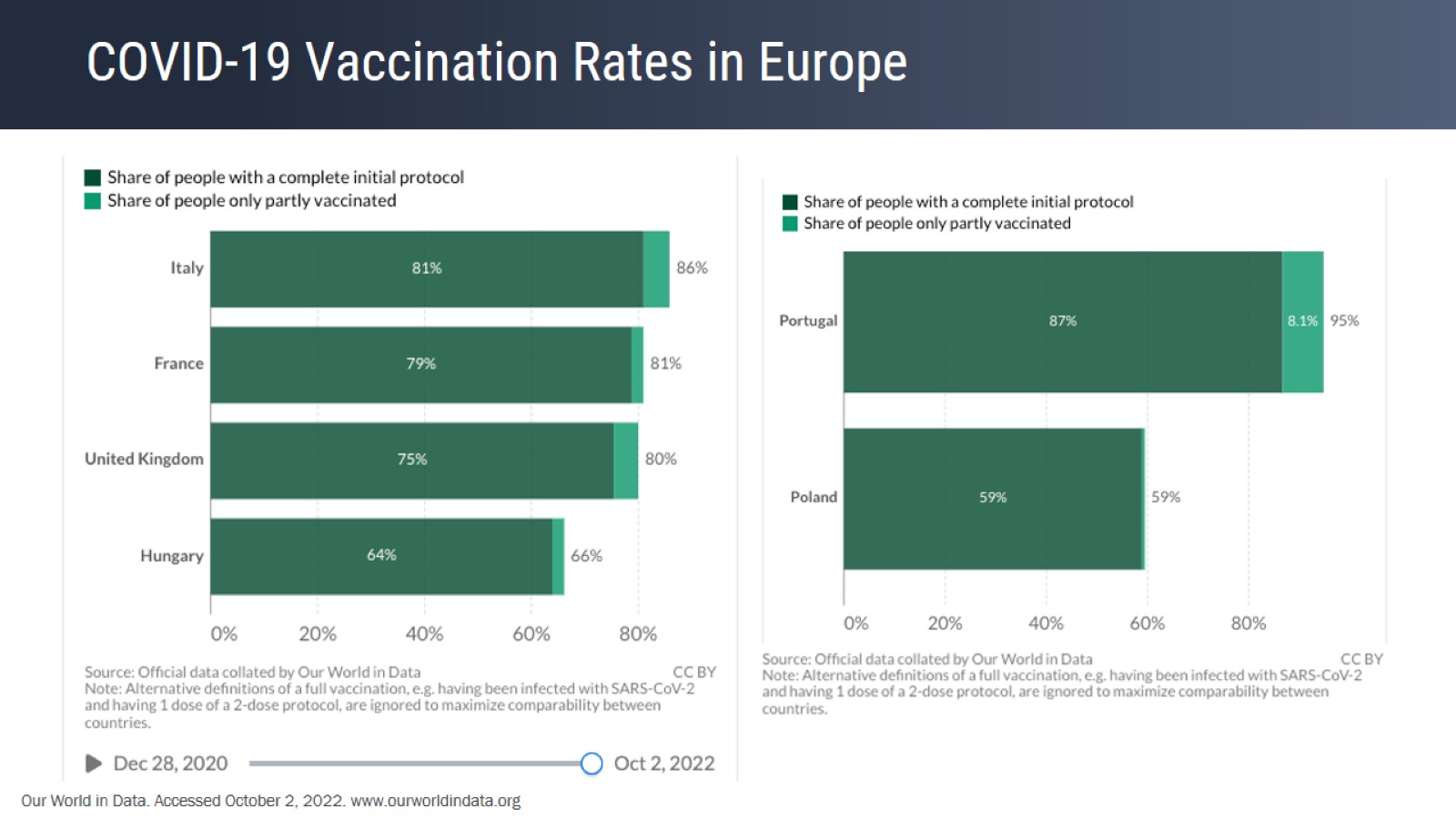 COVID-19 Vaccination Rates in Europe
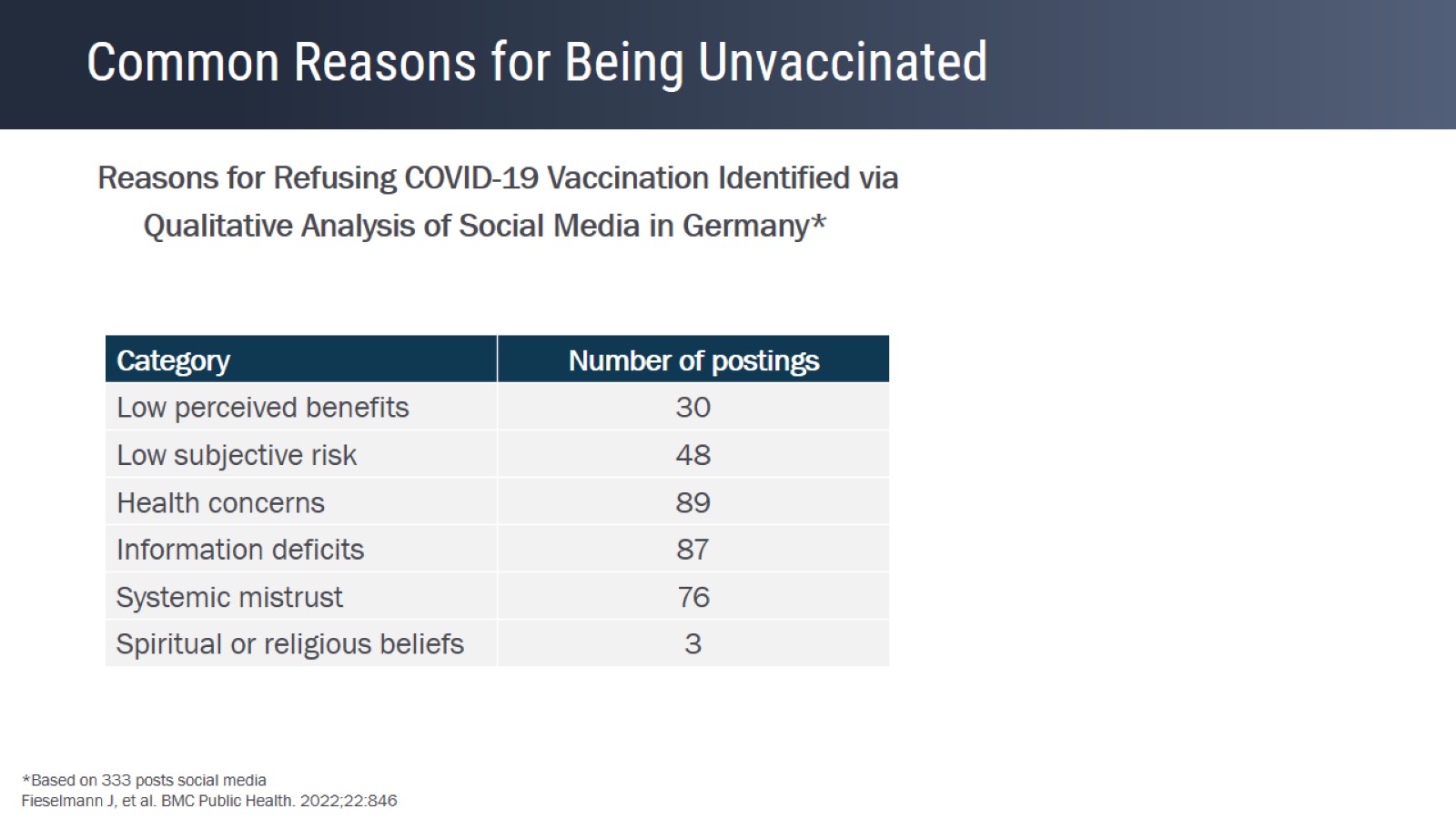 Common Reasons for Being Unvaccinated
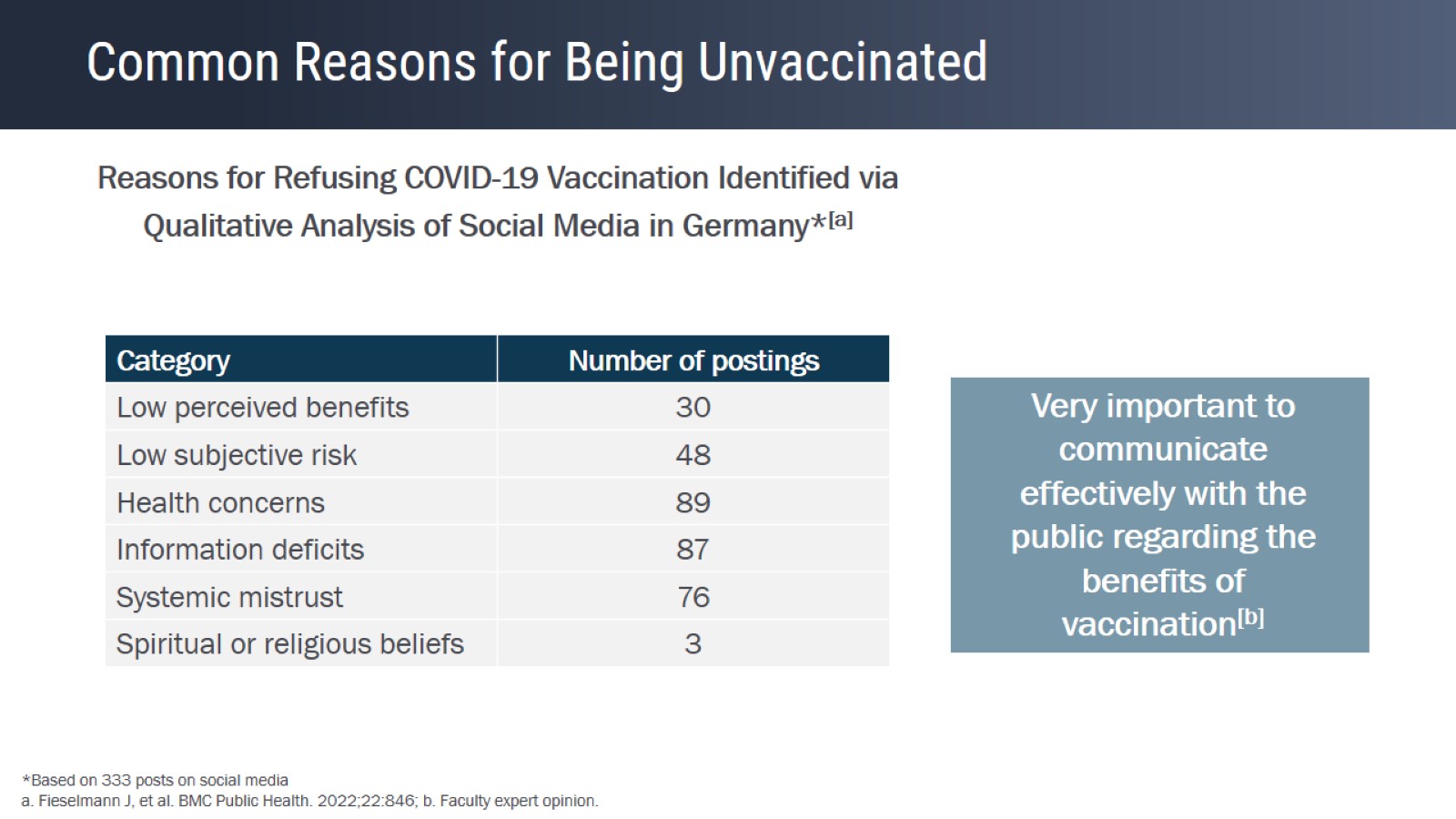 Common Reasons for Being Unvaccinated
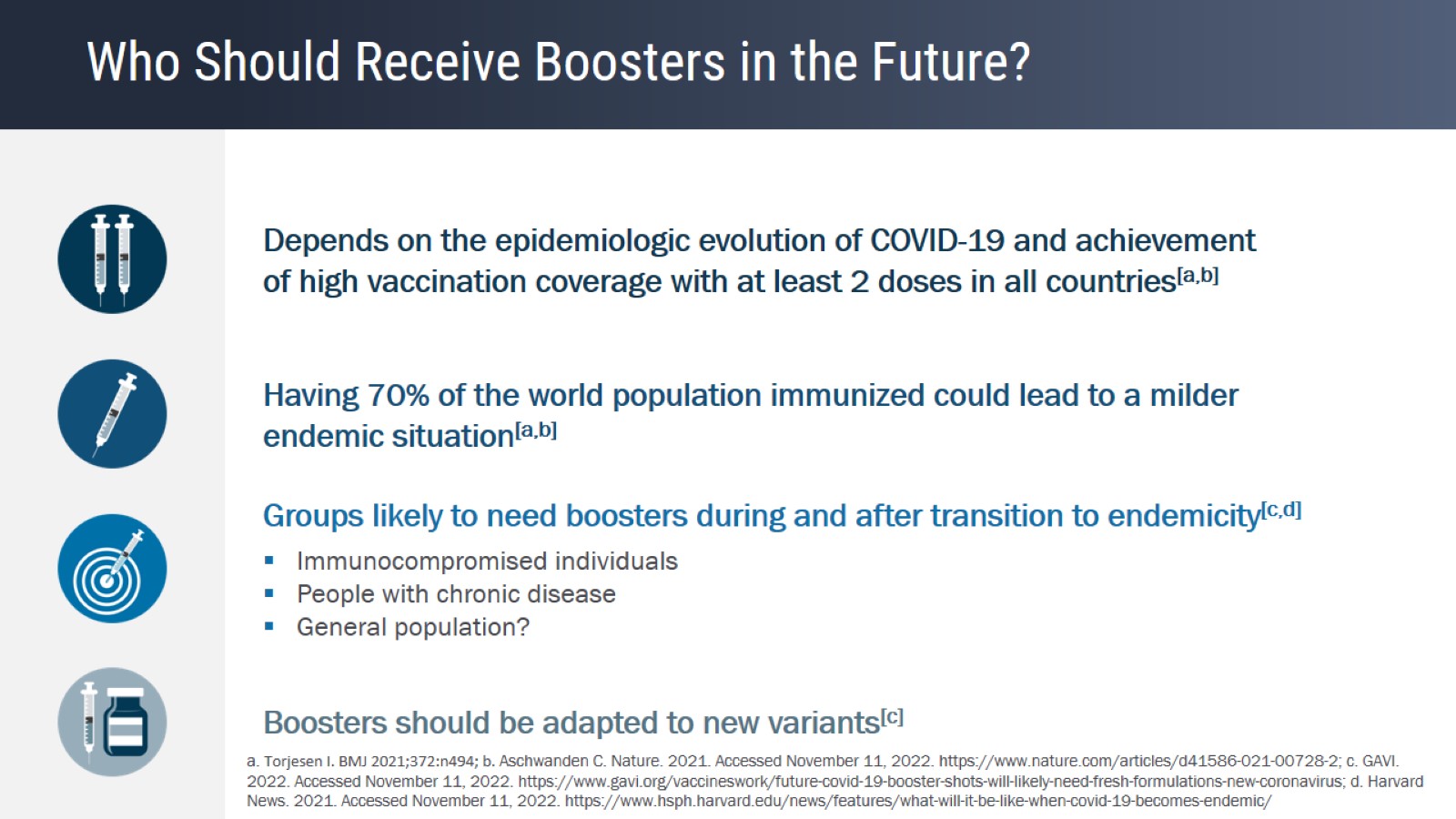 Who Should Receive Boosters in the Future?
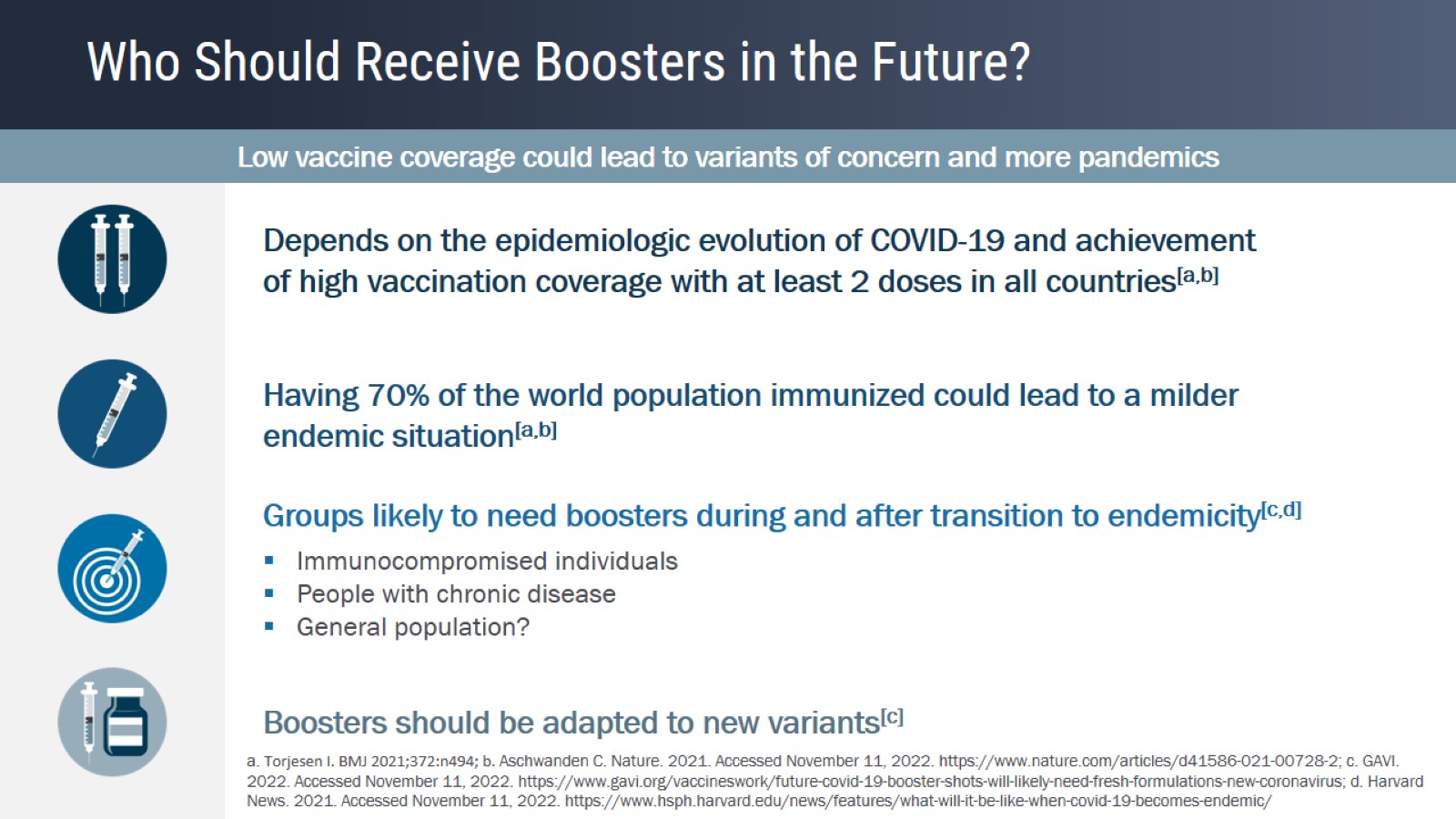 Who Should Receive Boosters in the Future?
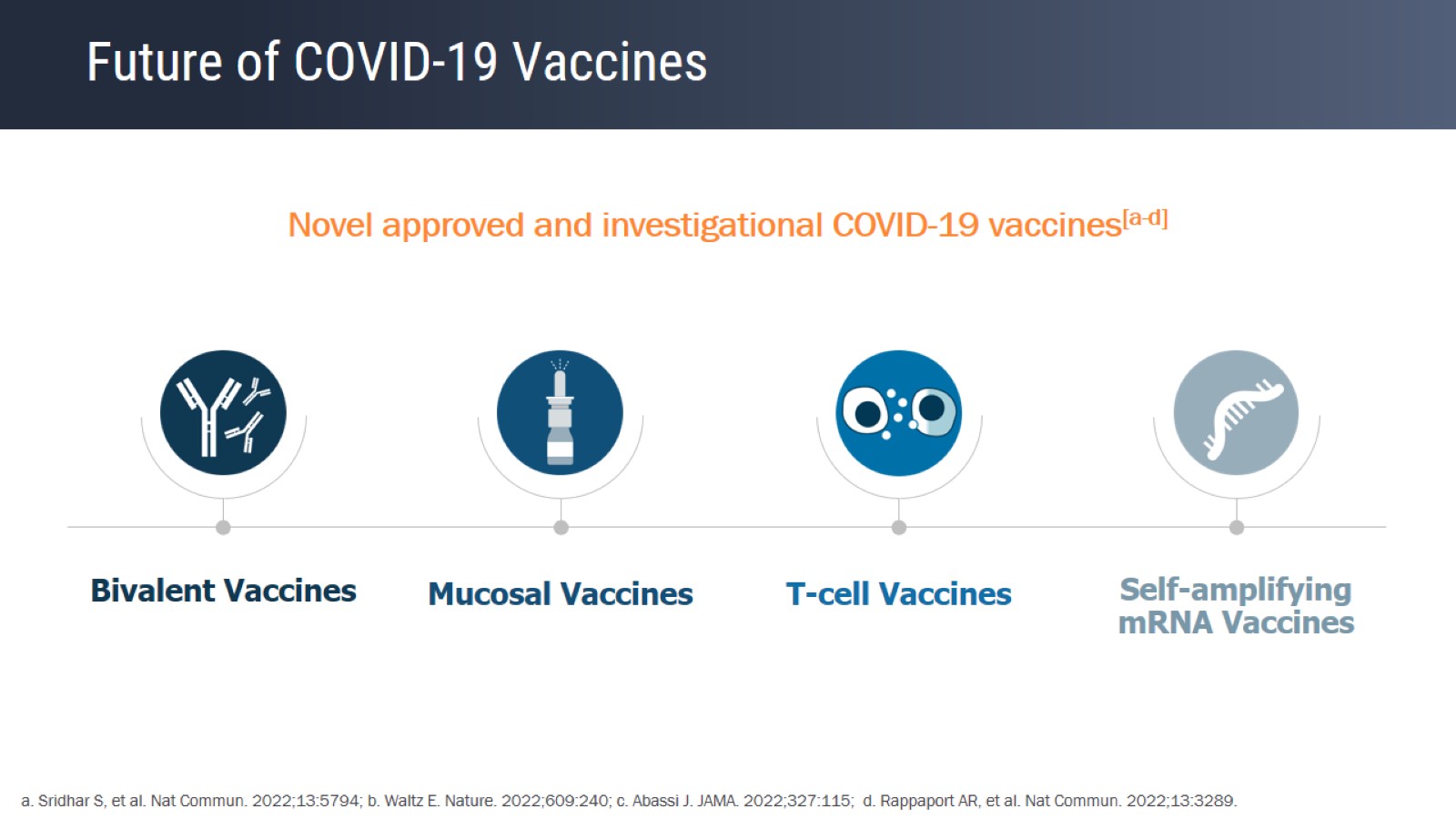 Future of COVID-19 Vaccines
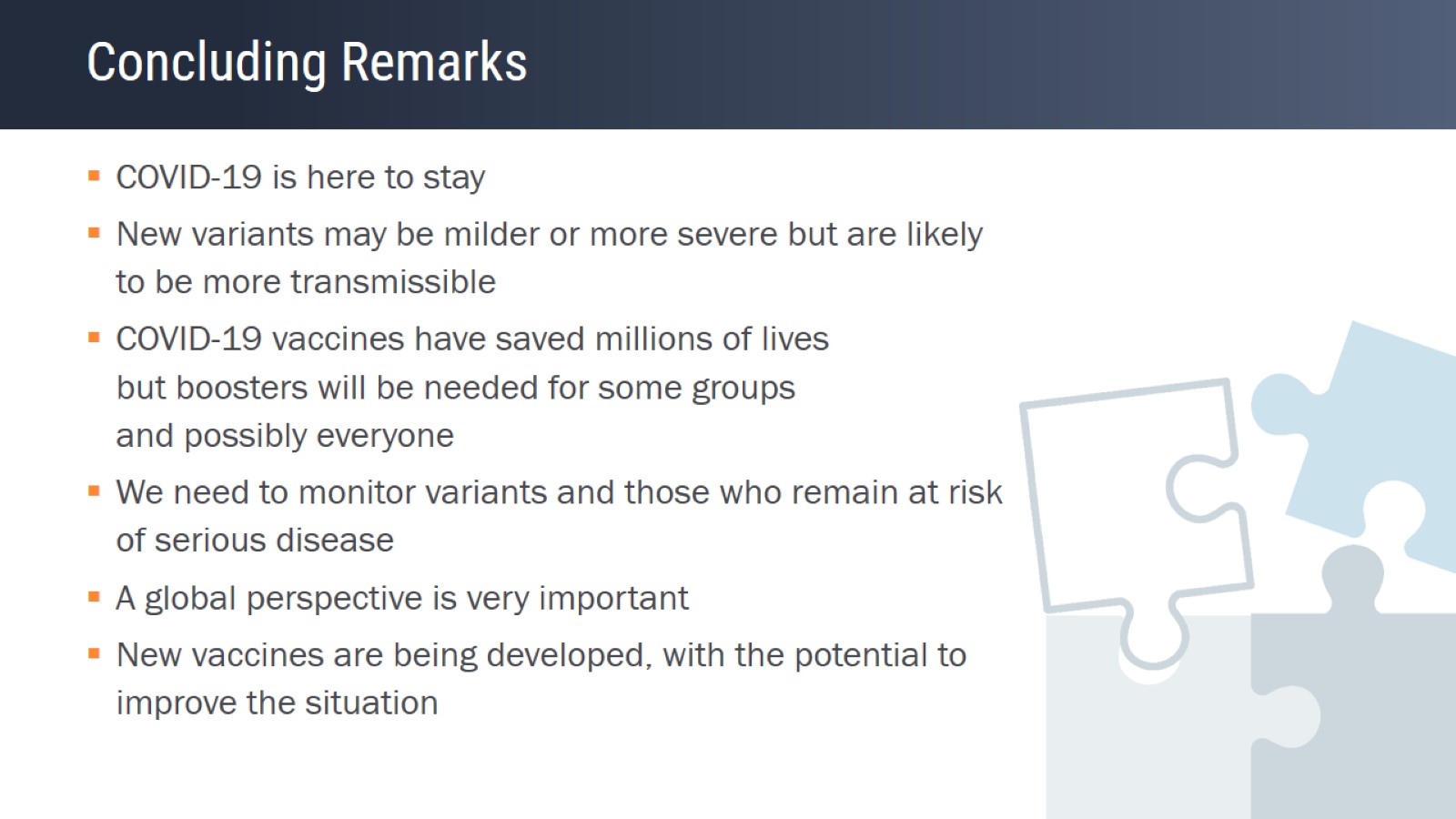 Concluding Remarks
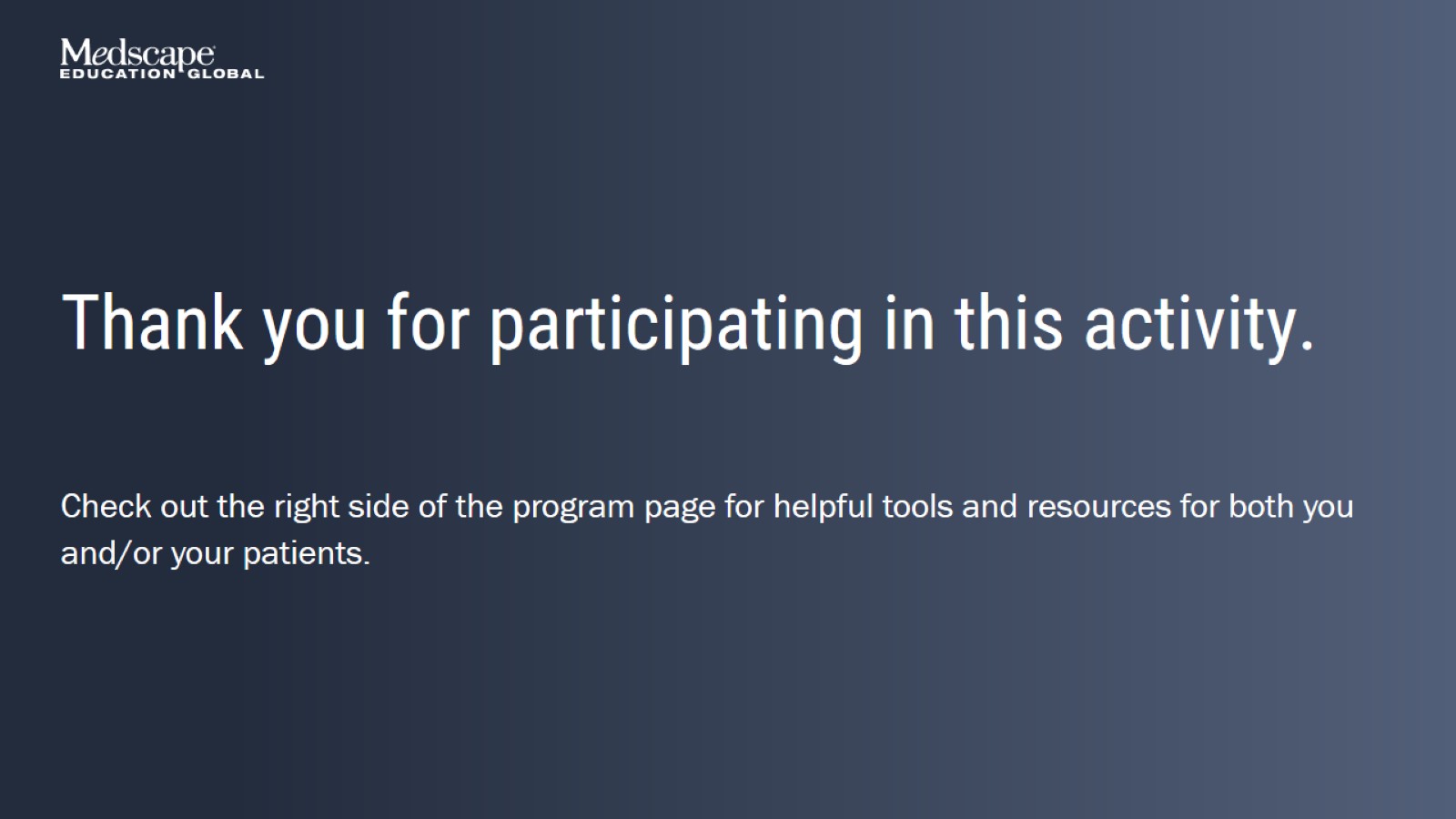